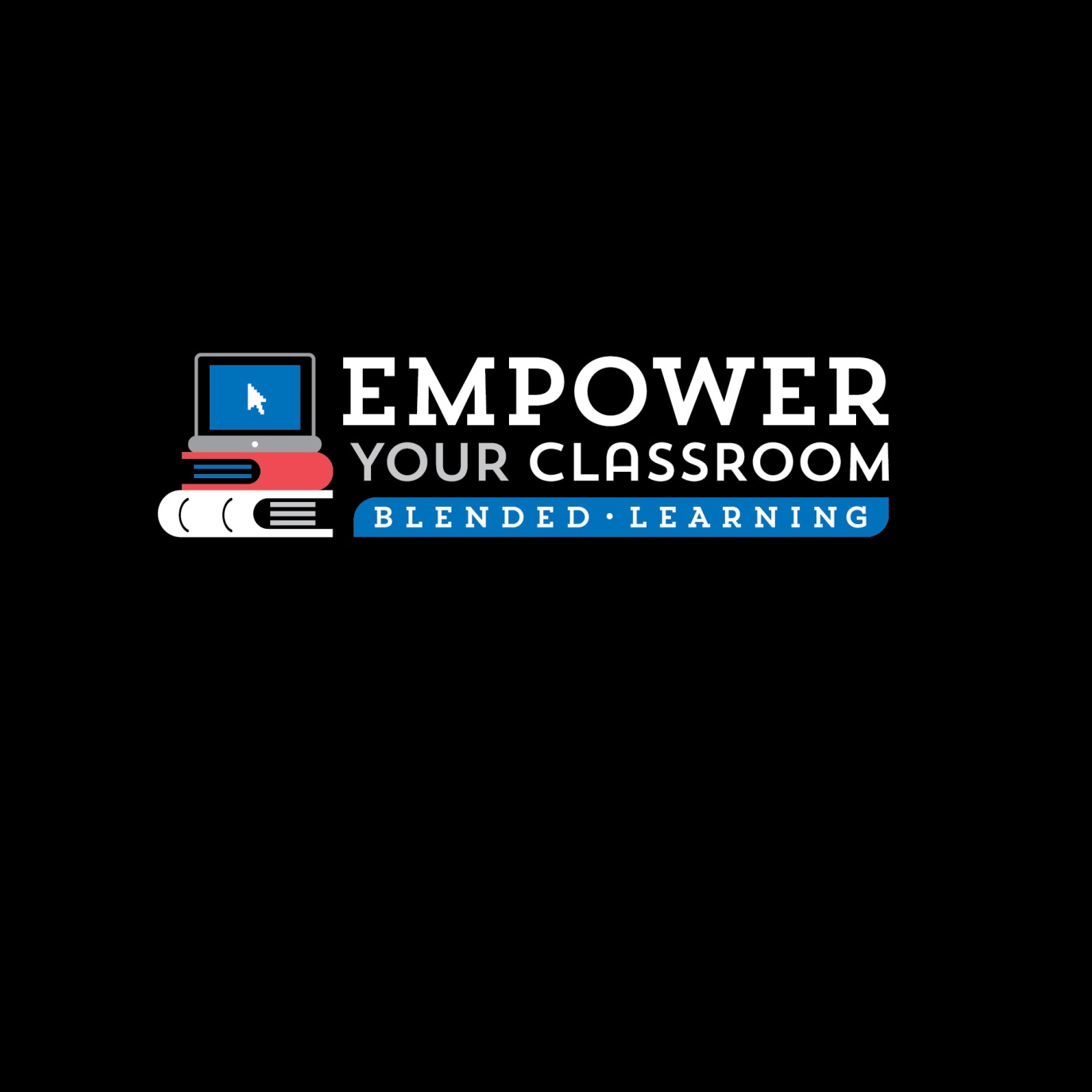 1
…a week of 
Blended Learning…
Jim is the Instructor
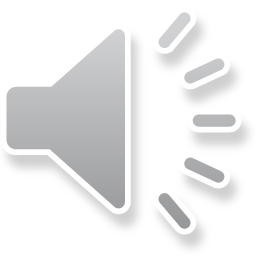 [Speaker Notes: Bill Ball Slide]
Next Week
DC Theory: Lesson 22
Understanding Resistance in DC Combination Circuits
Combination Circuits
Require the use of earlier skills
Series Resistors
Parallel Resistors
May be solved using skill which you already have demonstrated
Example
INSTRUCTOR
4
[Speaker Notes: Jim Boyd Slide]
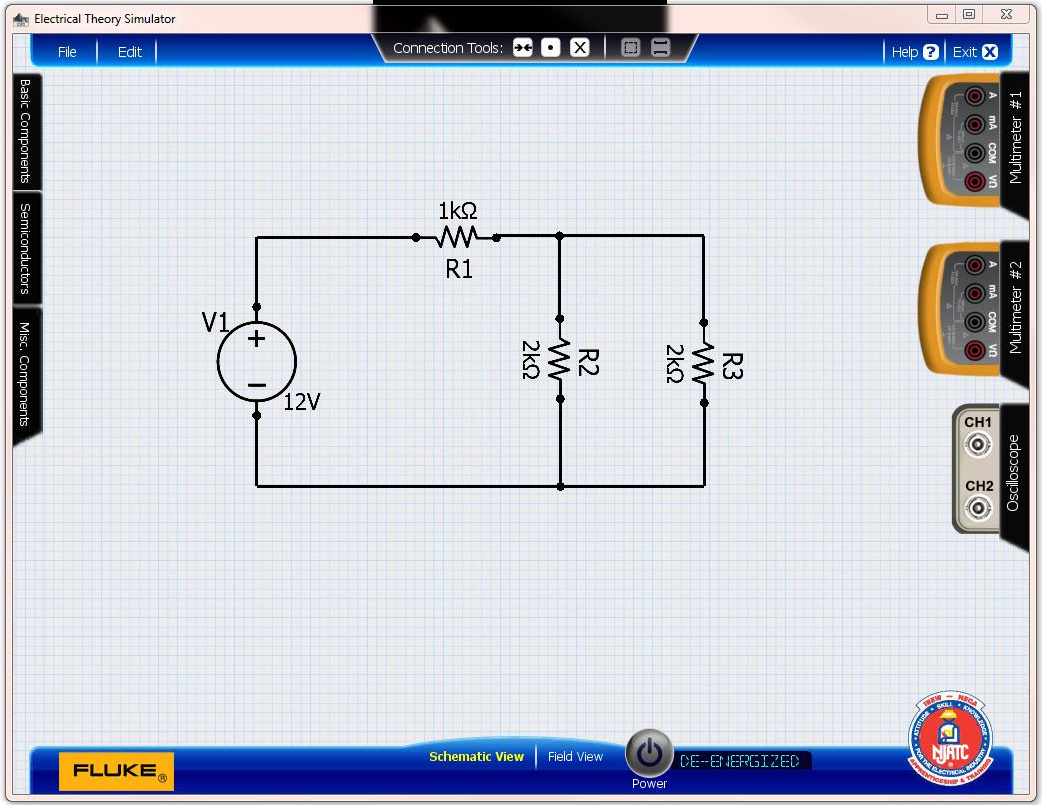 RT = ?
INSTRUCTOR
5
[Speaker Notes: Jim Boyd Slide]
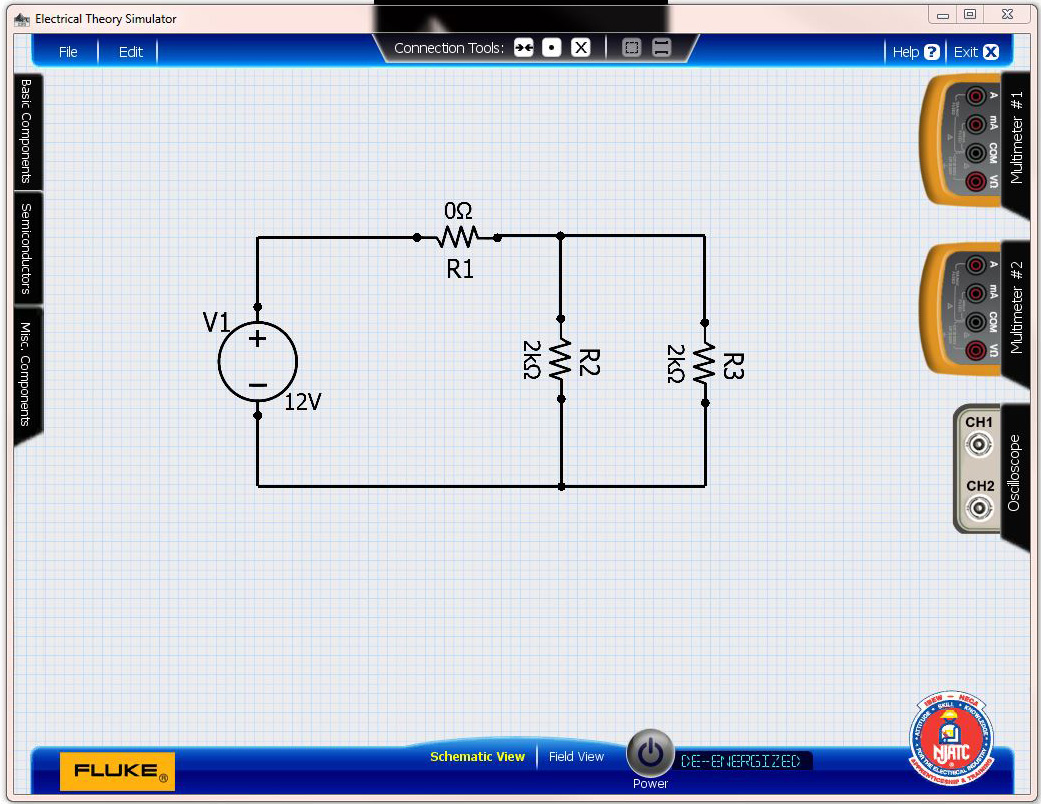 Assume R1 = 0 Ω
RT = ?
INSTRUCTOR
6
[Speaker Notes: Jim Boyd Slide]
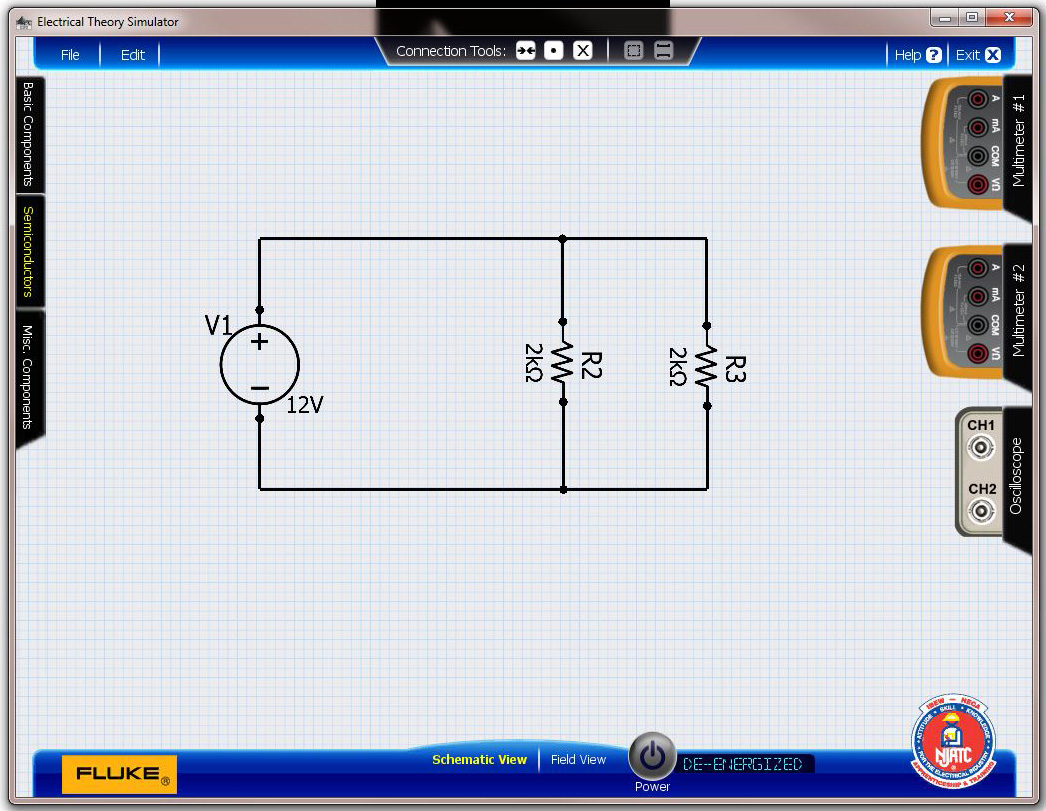 New Circuit
RT = ?
INSTRUCTOR
7
[Speaker Notes: Jim Boyd Slide]
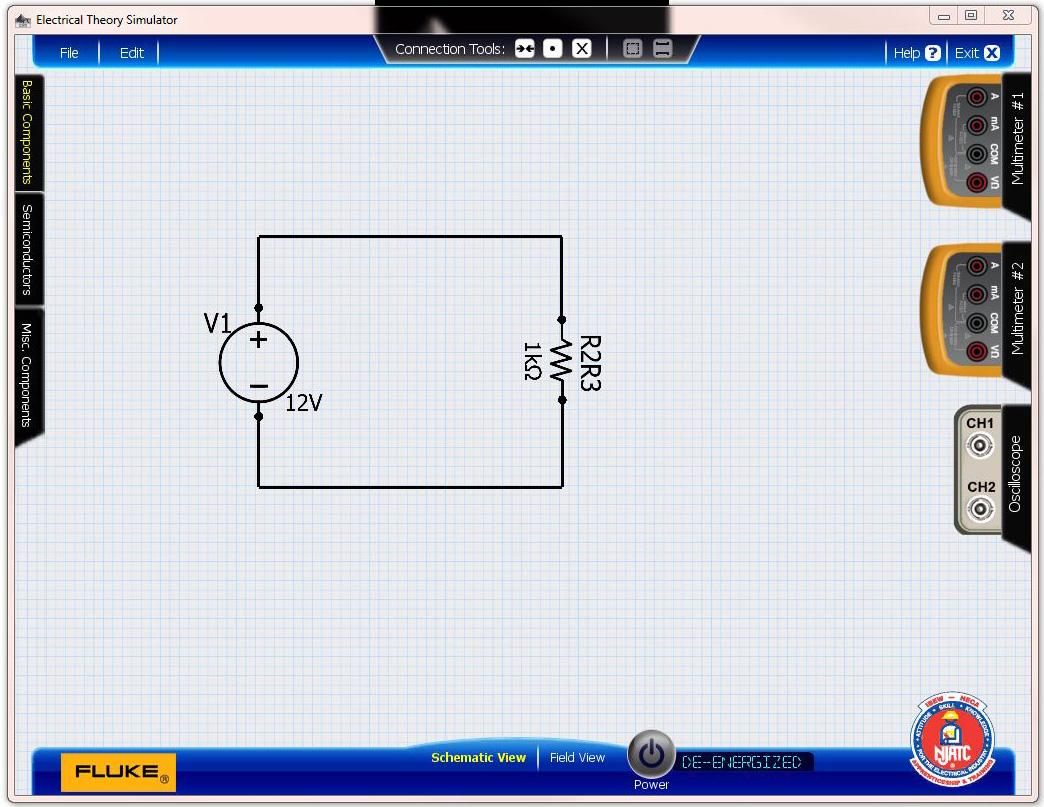 Solve for R2 and R3 in Parallel
RT = (R2 x R3) / (R2 + R3)
RT =       2,000 x 2,000 = 1,000 Ω
2,000 + 2,000
INSTRUCTOR
8
[Speaker Notes: Jim Boyd Slide]
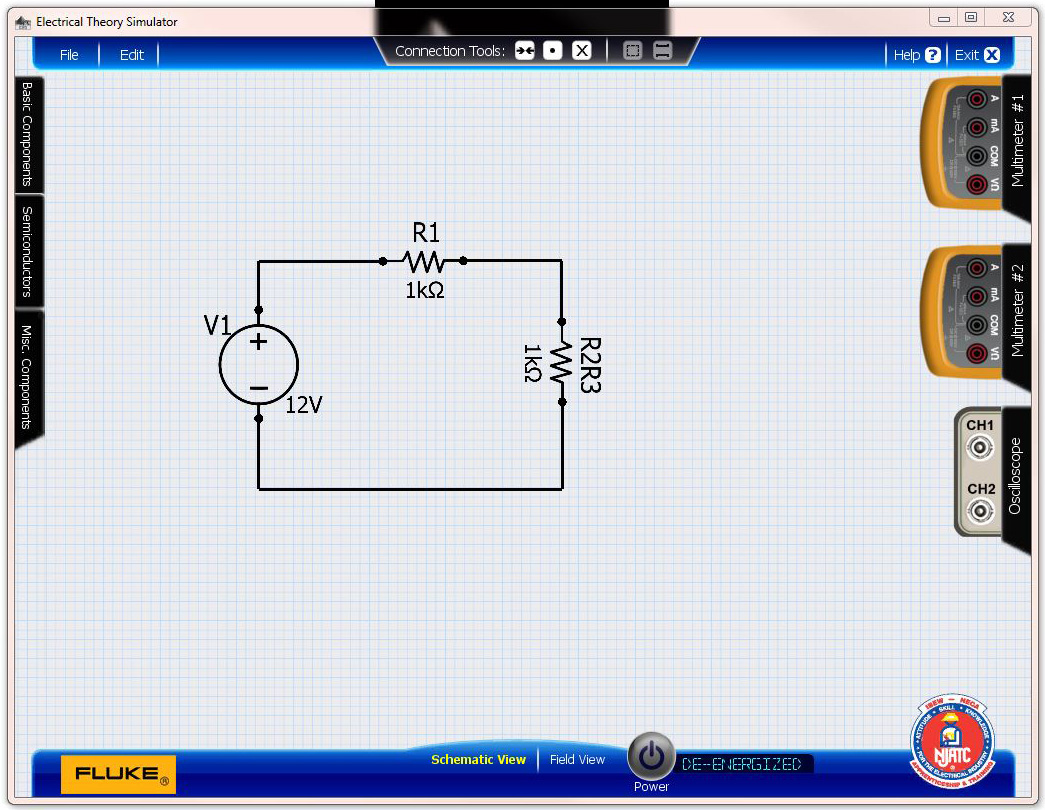 Add R1 back into the circuit
RT =  ?
INSTRUCTOR
9
[Speaker Notes: Jim Boyd Slide]
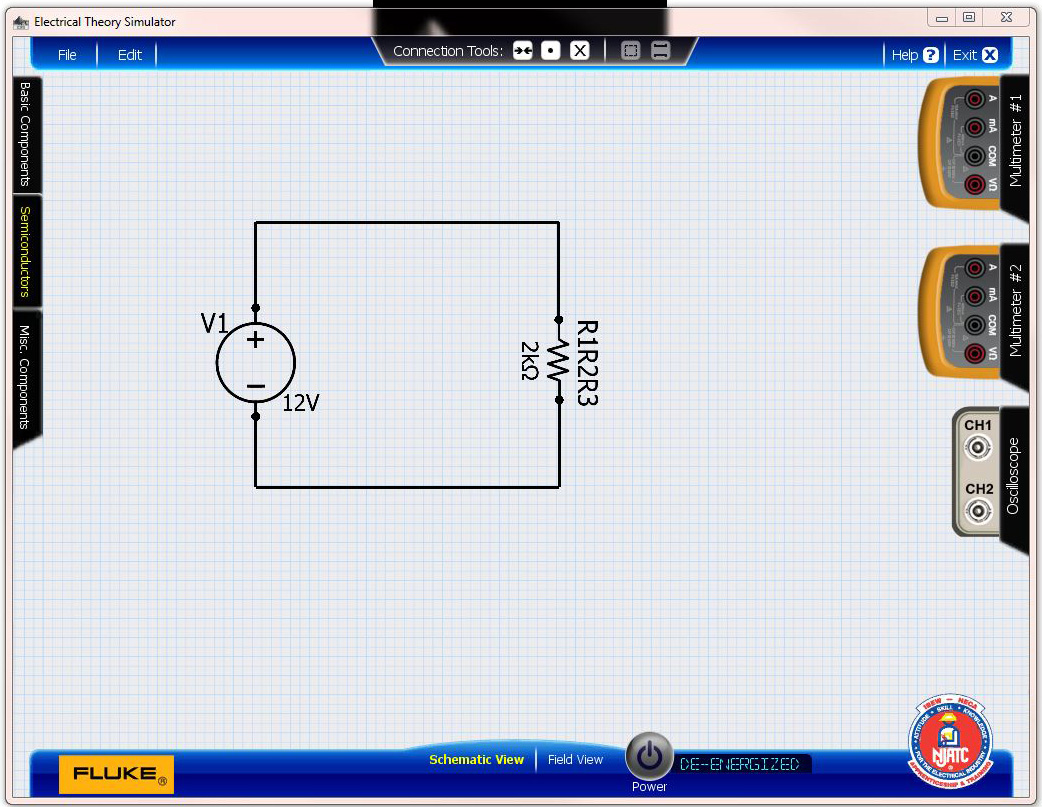 Solve R1 and R23 in Series
RT = R1 + R23
RT =  1,000 + 1,000 = 2,000 Ω
INSTRUCTOR
10
[Speaker Notes: Jim Boyd Slide]
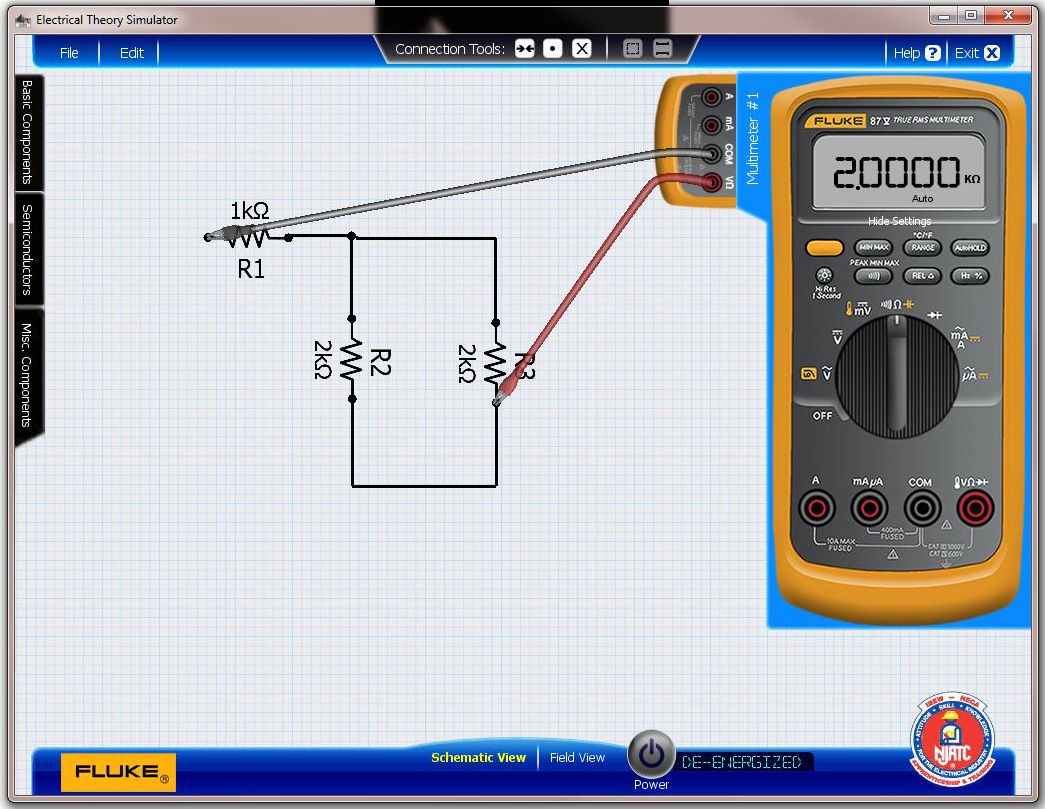 Prove the calculation by removing the Power Source and measuring the resistance in the original combination circuit
INSTRUCTOR
11
Use Combination Circuit 22a
[Speaker Notes: Jim Boyd Slide]
Reminder:
Next Class Assignment: DC Theory Lesson 22
HINT: Use the simulator to verify quizzes
Homework is due Sunday before 8:00 PM
If you have questions, you may email me before Friday at 9:00 PM and I will respond to all emails within 24 hours.                          ( jeanwilliams@njatc.org )
INSTRUCTOR
12
[Speaker Notes: Jim Boyd Slide]
Bill is an Apprentice
[Speaker Notes: Jim Boyd Slide]
BlendedLearning.NJATC.org
APPRENTICE
[Speaker Notes: Bill Ball Slide]
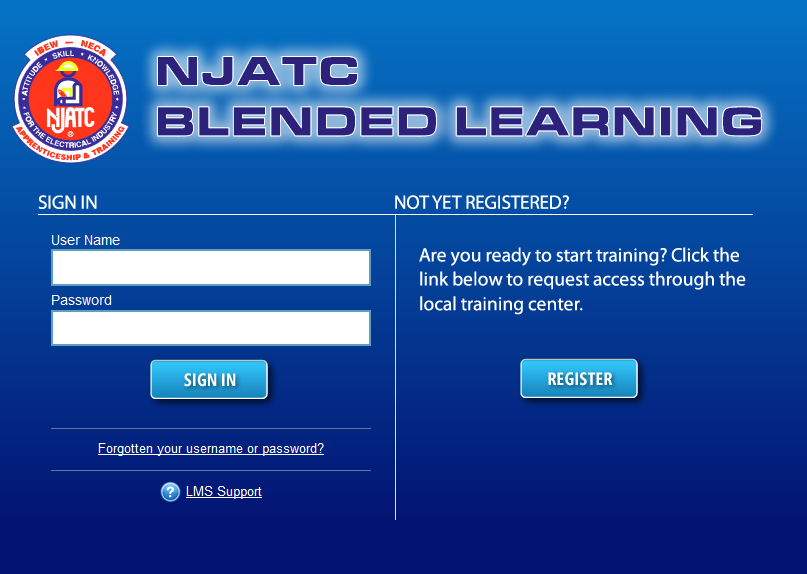 joseallen@njatc.org
****************
APPRENTICE
[Speaker Notes: Bill Ball Slide]
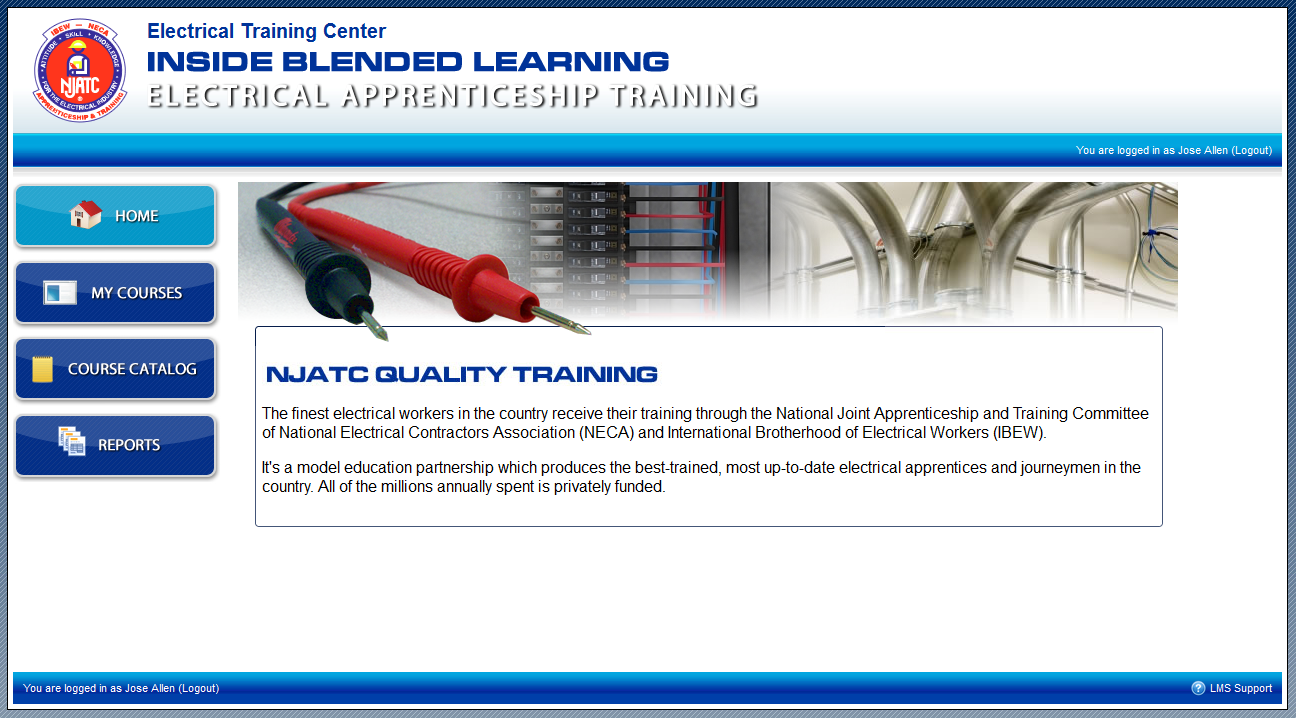 APPRENTICE
[Speaker Notes: Bill Ball Slide]
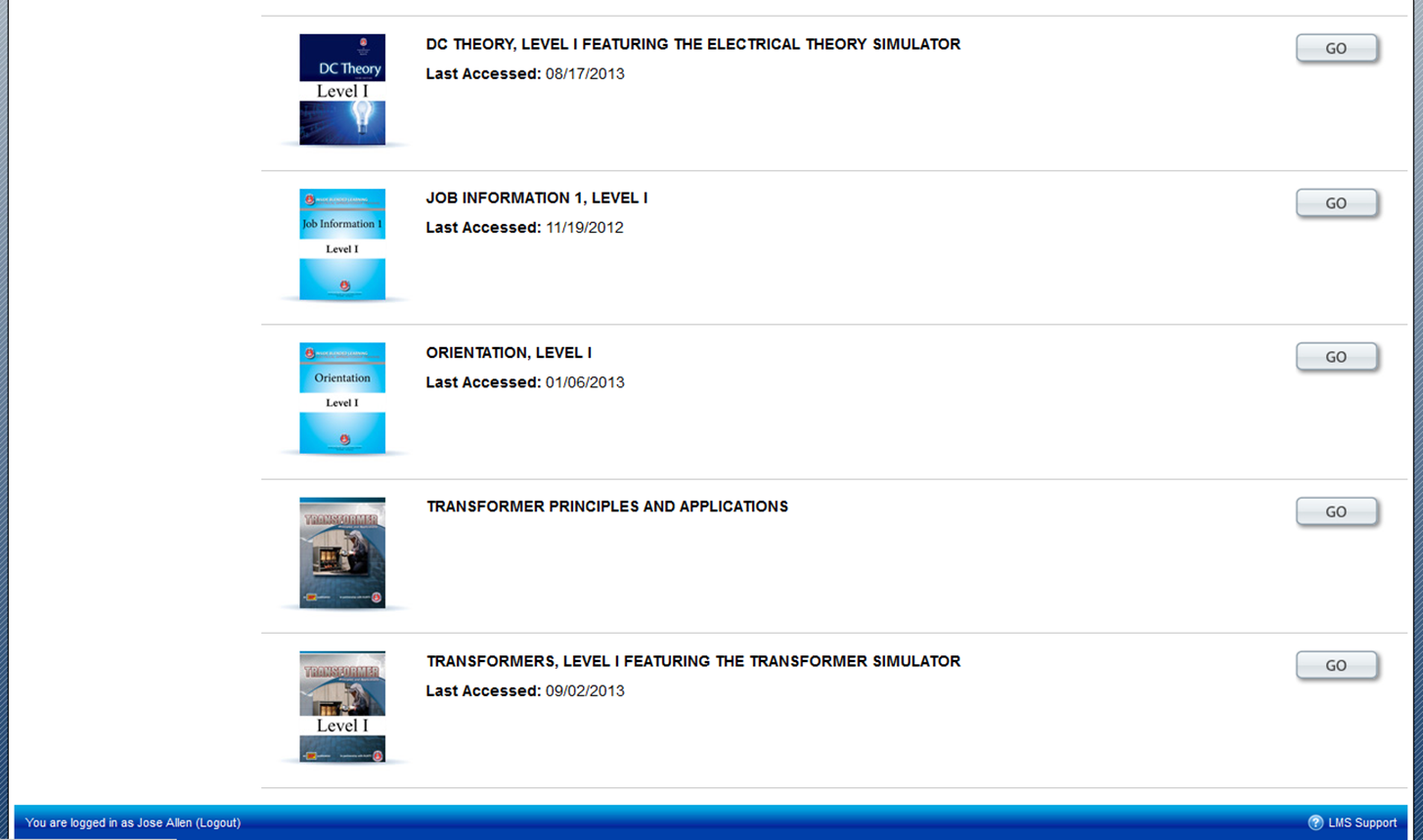 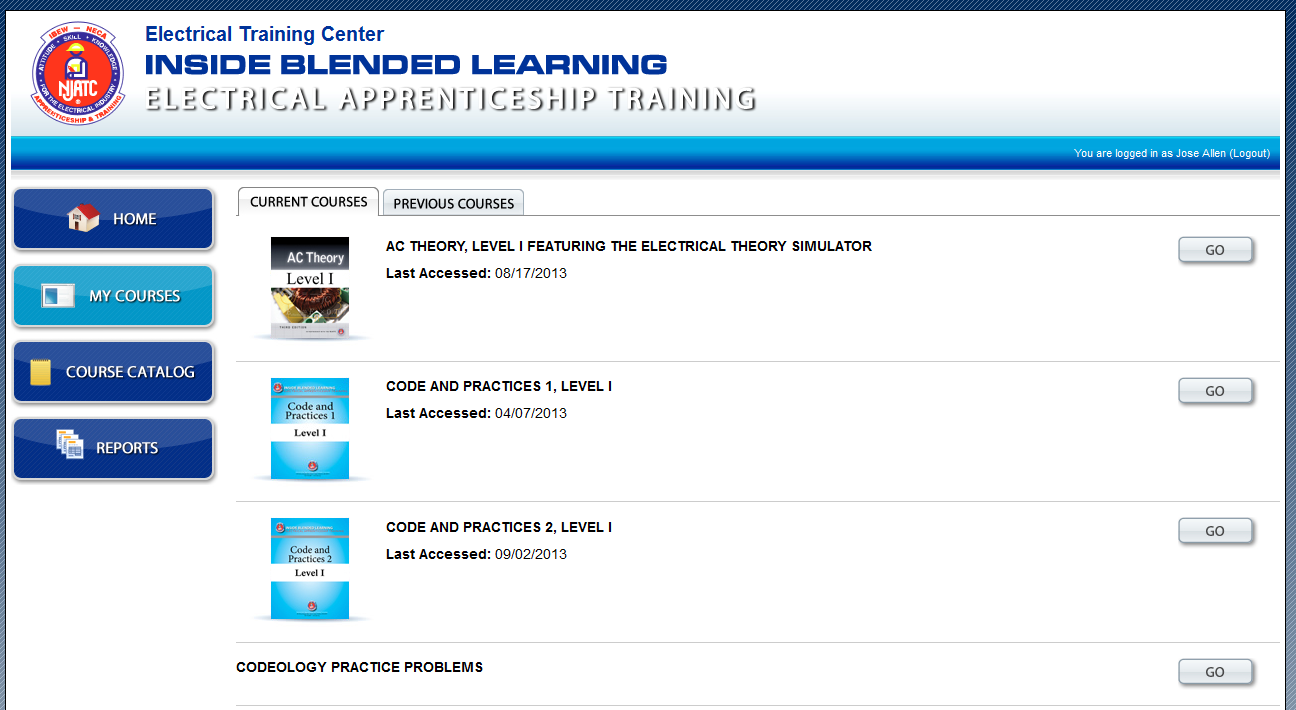 APPRENTICE
[Speaker Notes: Bill Ball Slide]
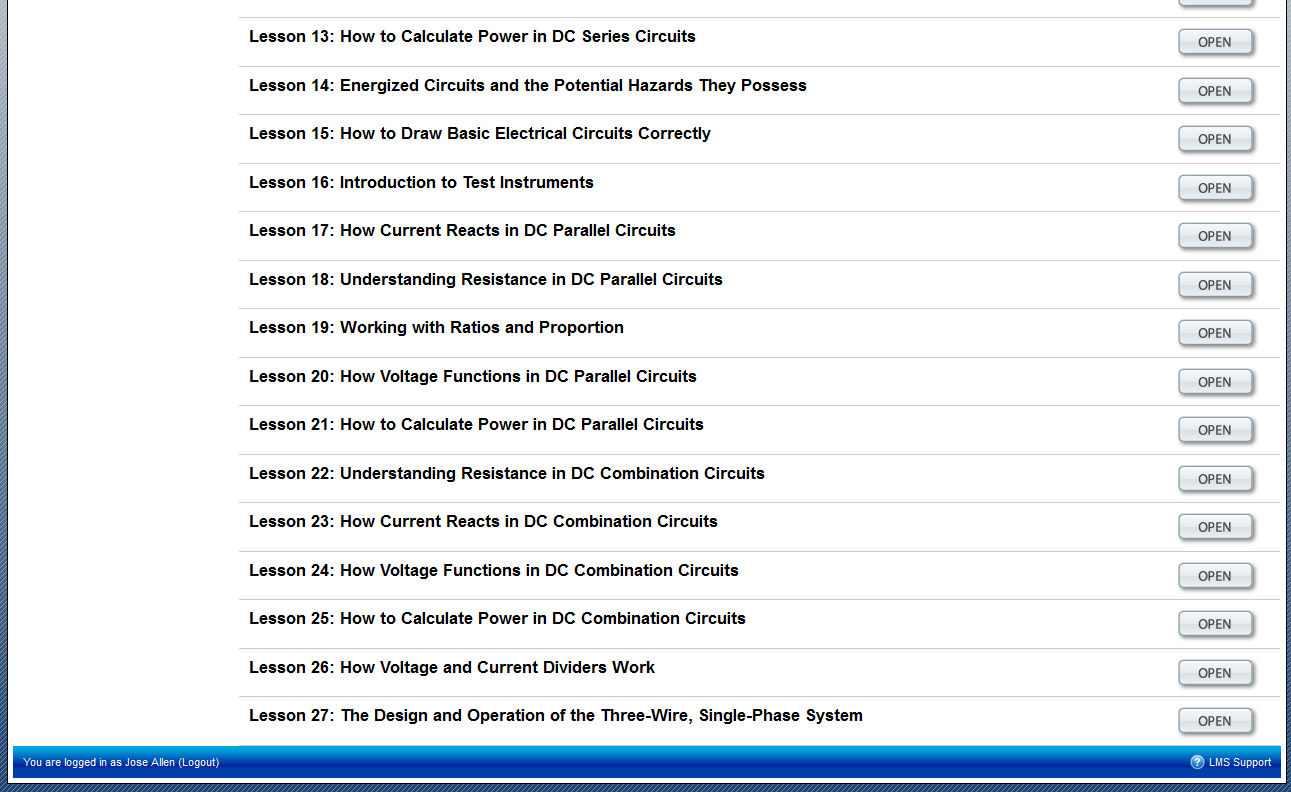 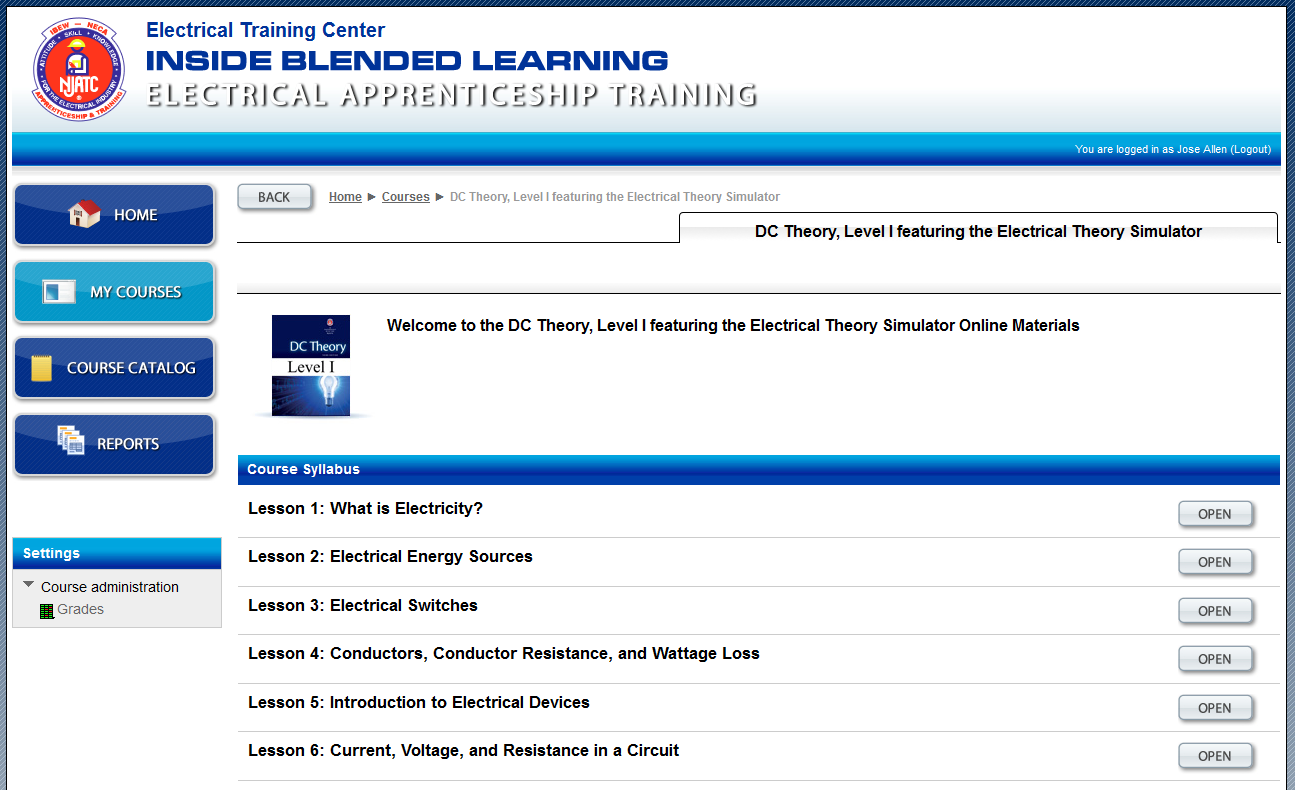 APPRENTICE
[Speaker Notes: Bill Ball Slide]
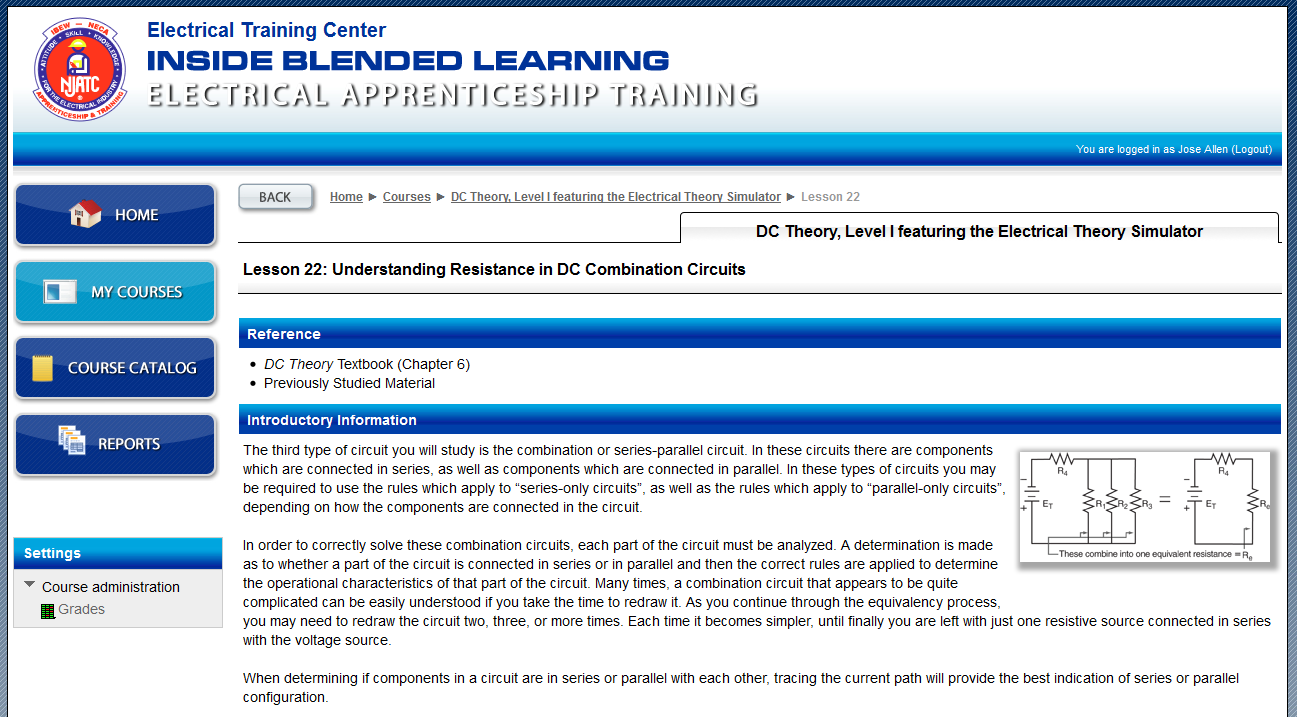 APPRENTICE
[Speaker Notes: Bill Ball Slide]
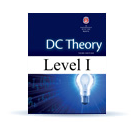 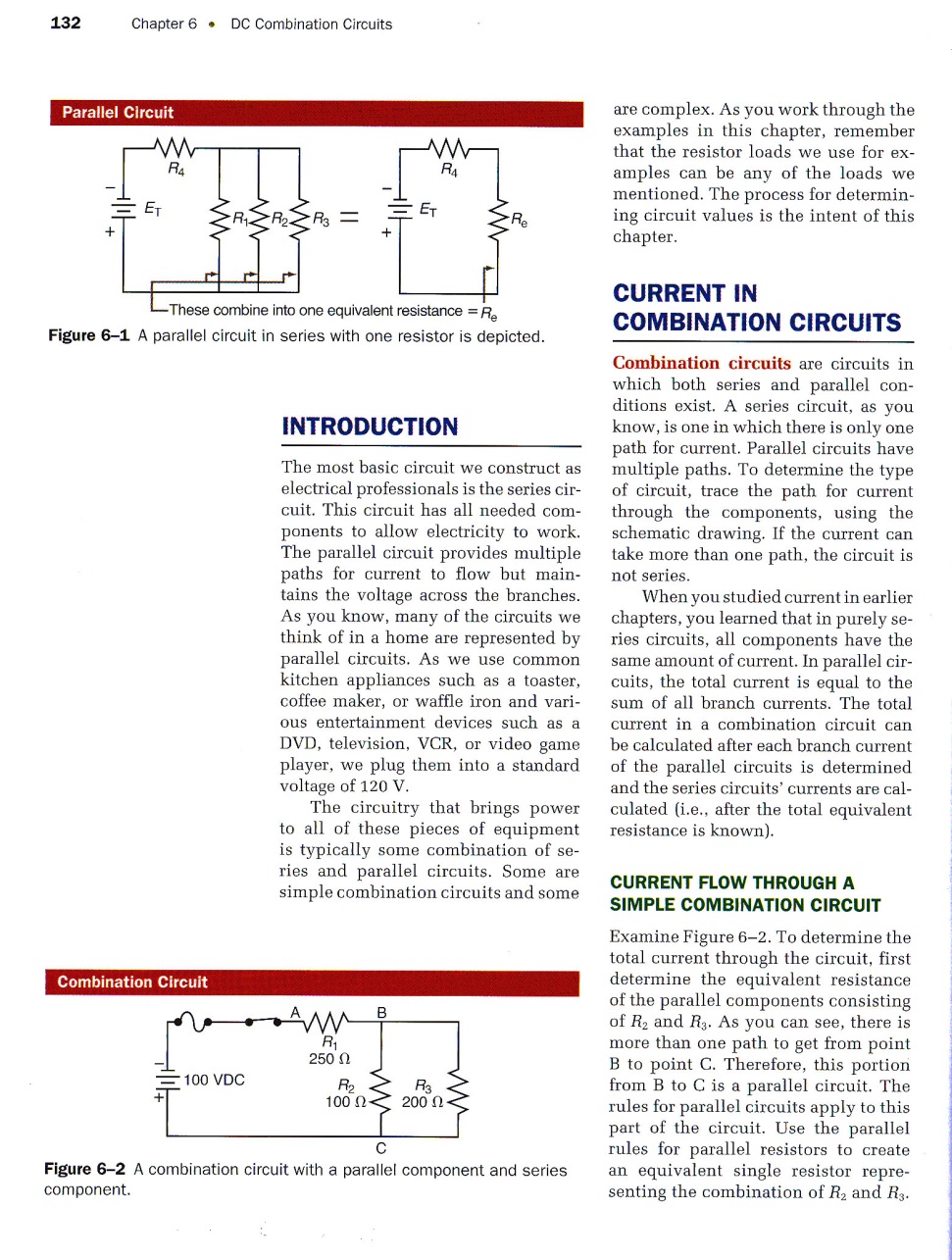 DC Theory
Textbook
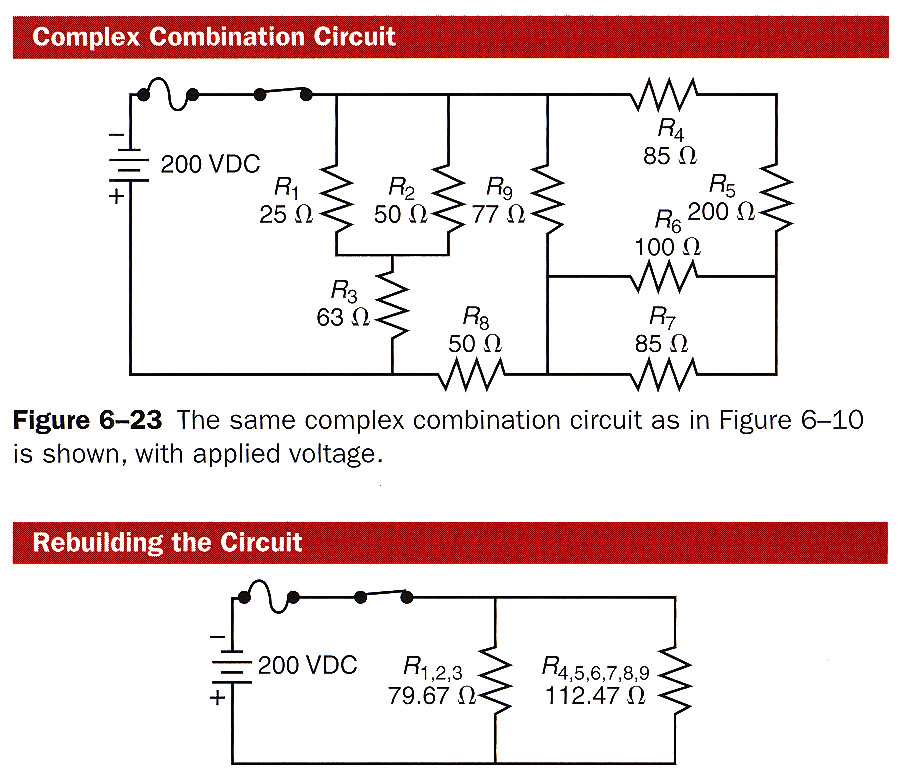 APPRENTICE
[Speaker Notes: Bill Ball Slide]
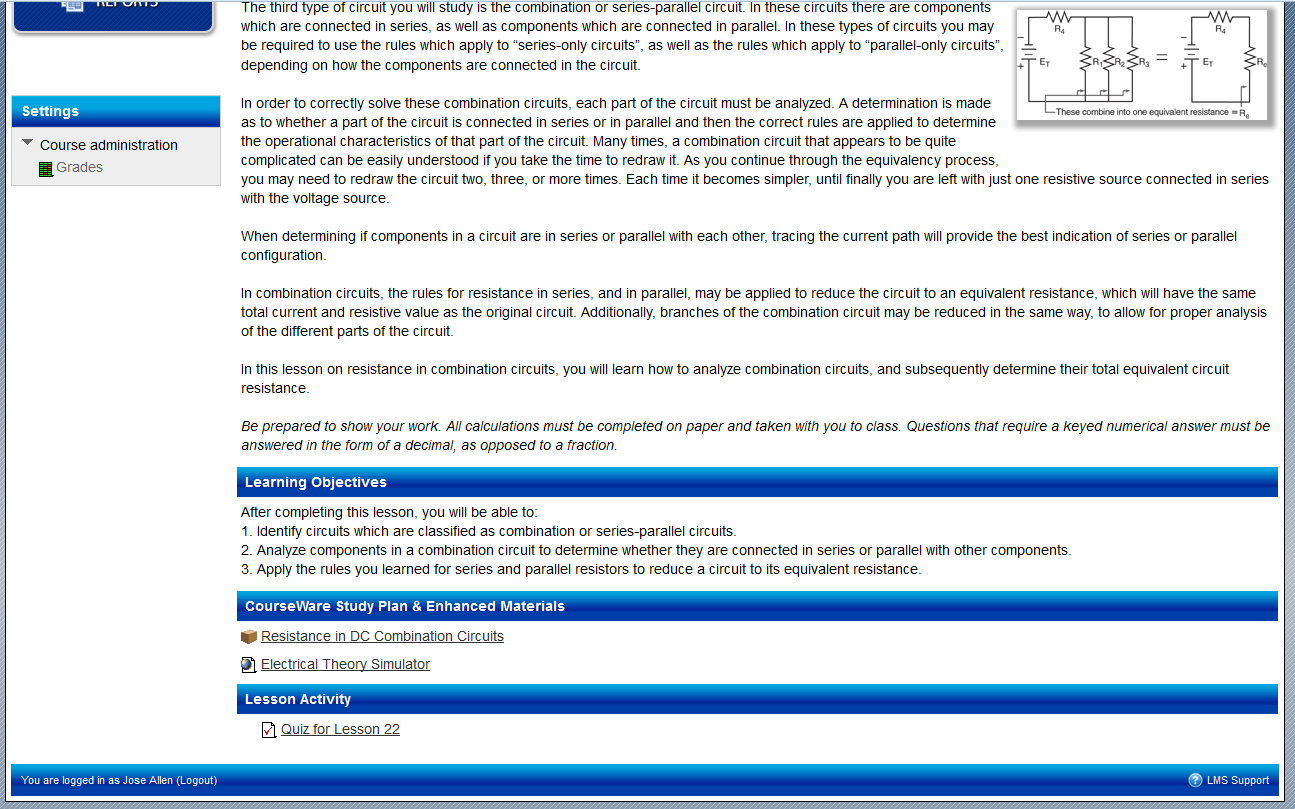 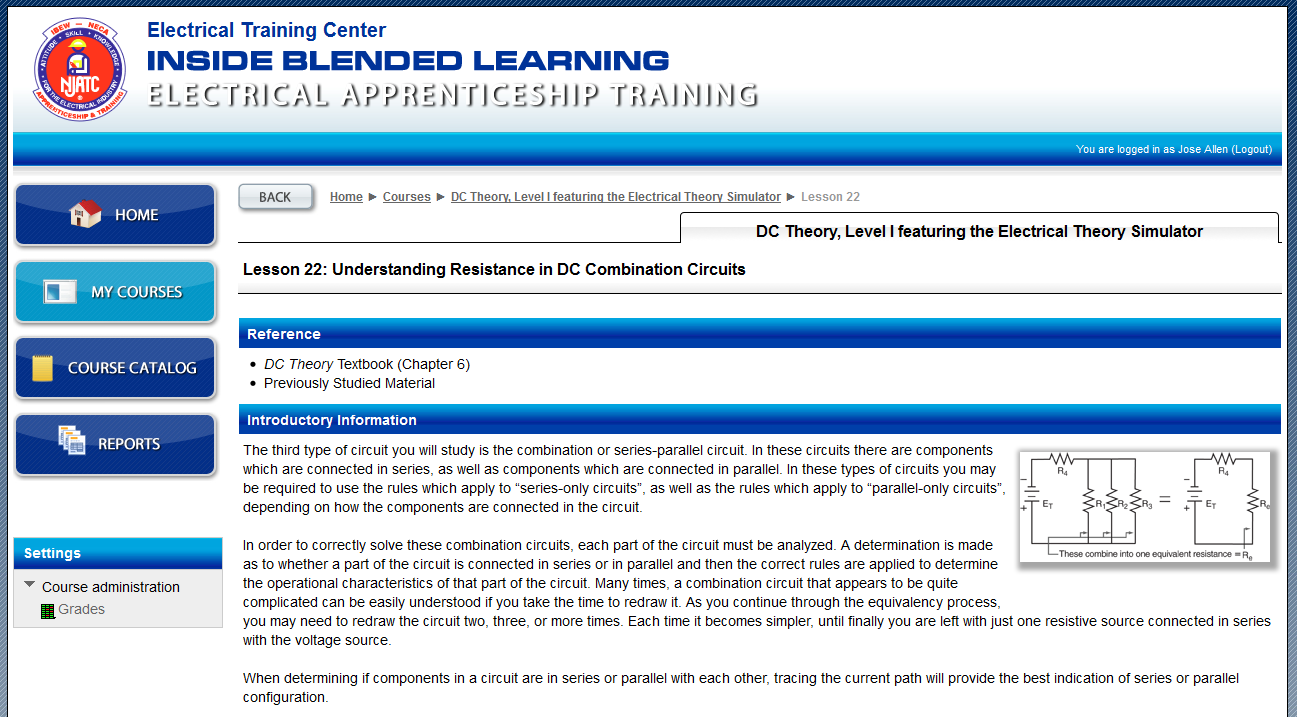 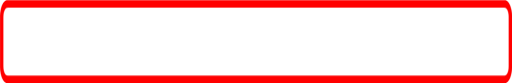 APPRENTICE
[Speaker Notes: Bill Ball Slide]
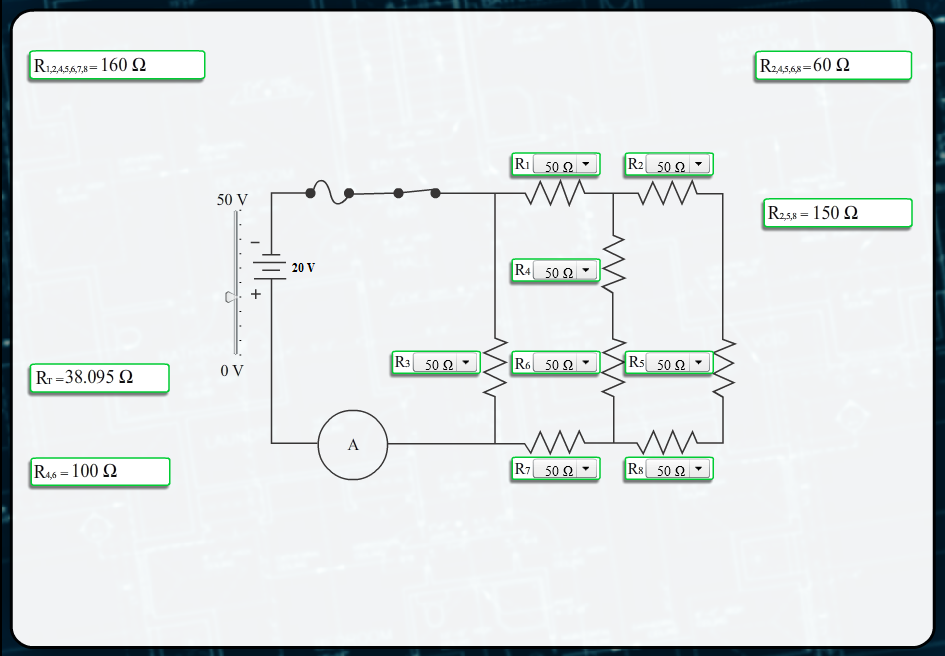 APPRENTICE
[Speaker Notes: Bill Ball Slide]
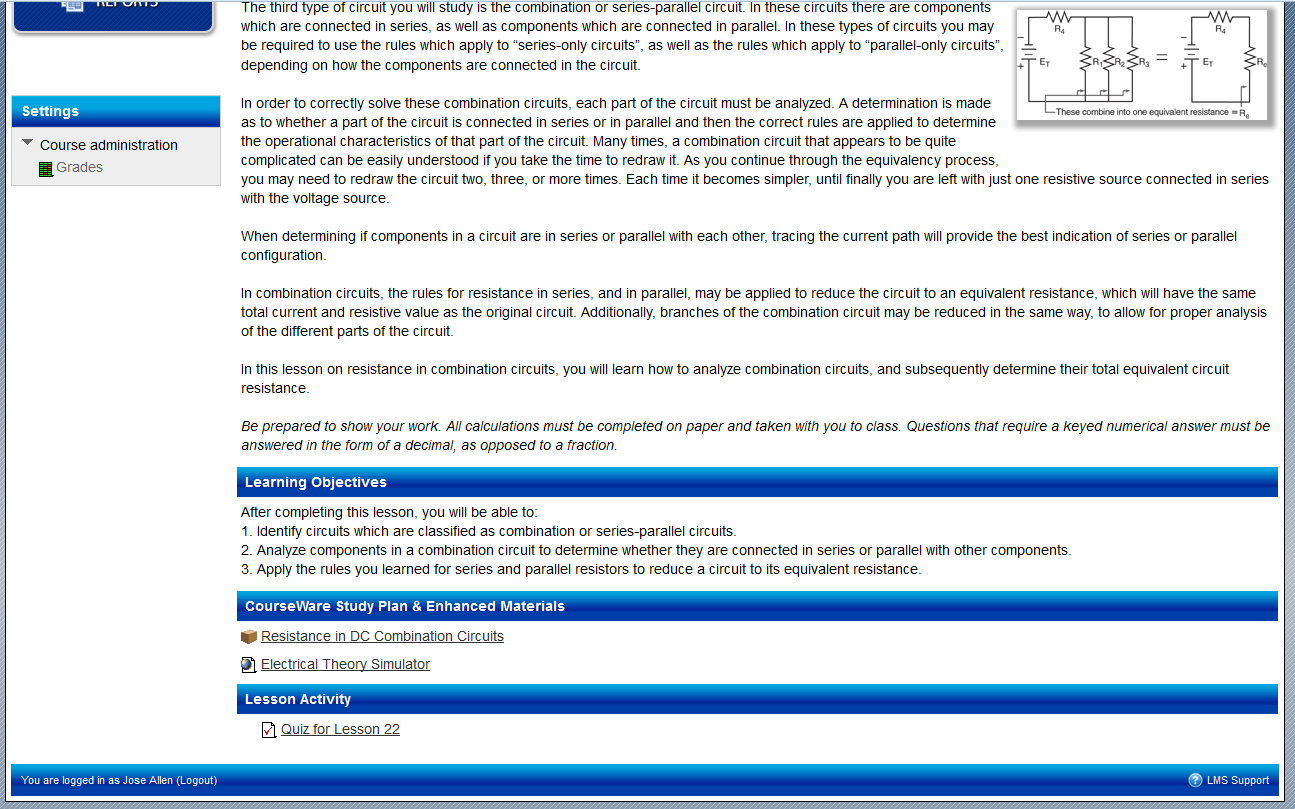 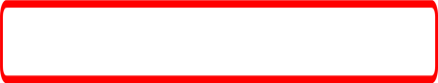 APPRENTICE
[Speaker Notes: Bill Ball Slide]
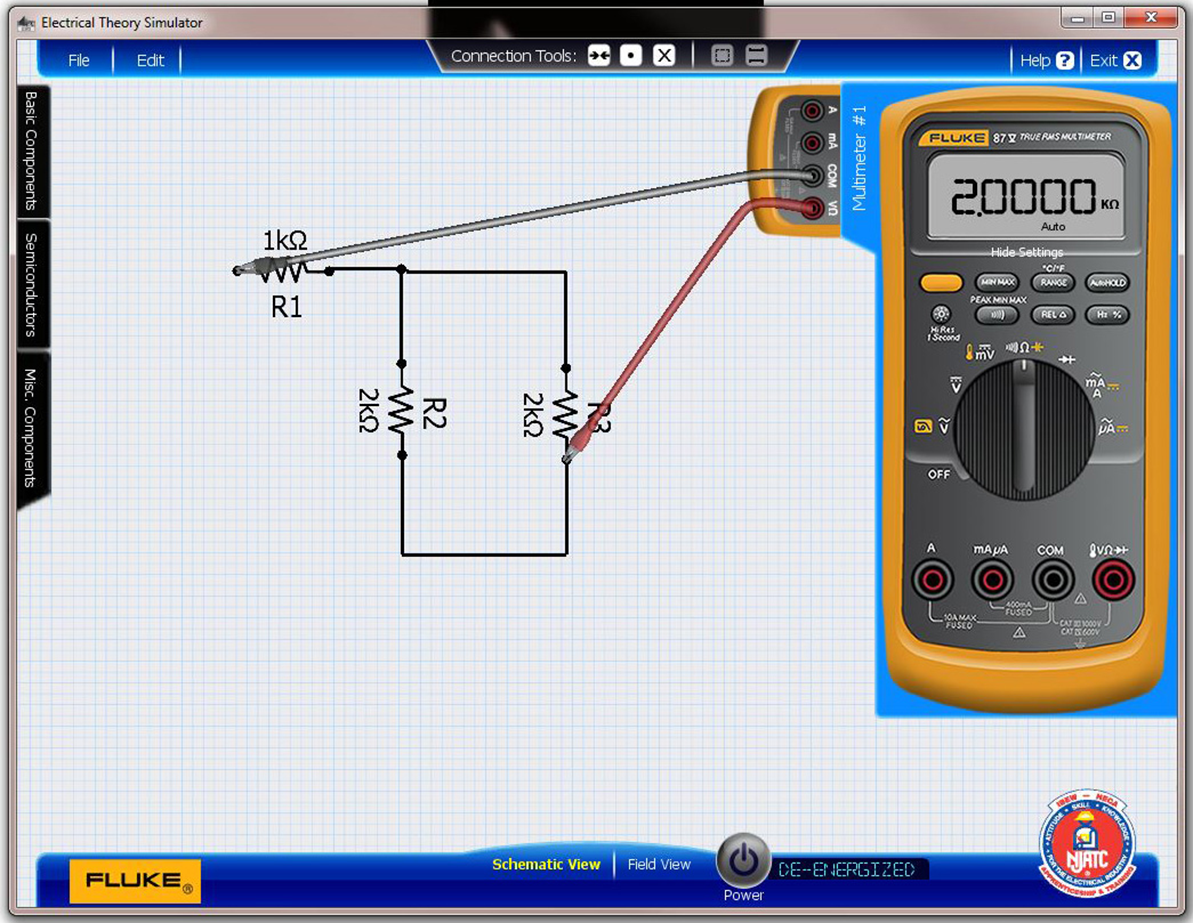 APPRENTICE
[Speaker Notes: Bill Ball Slide]
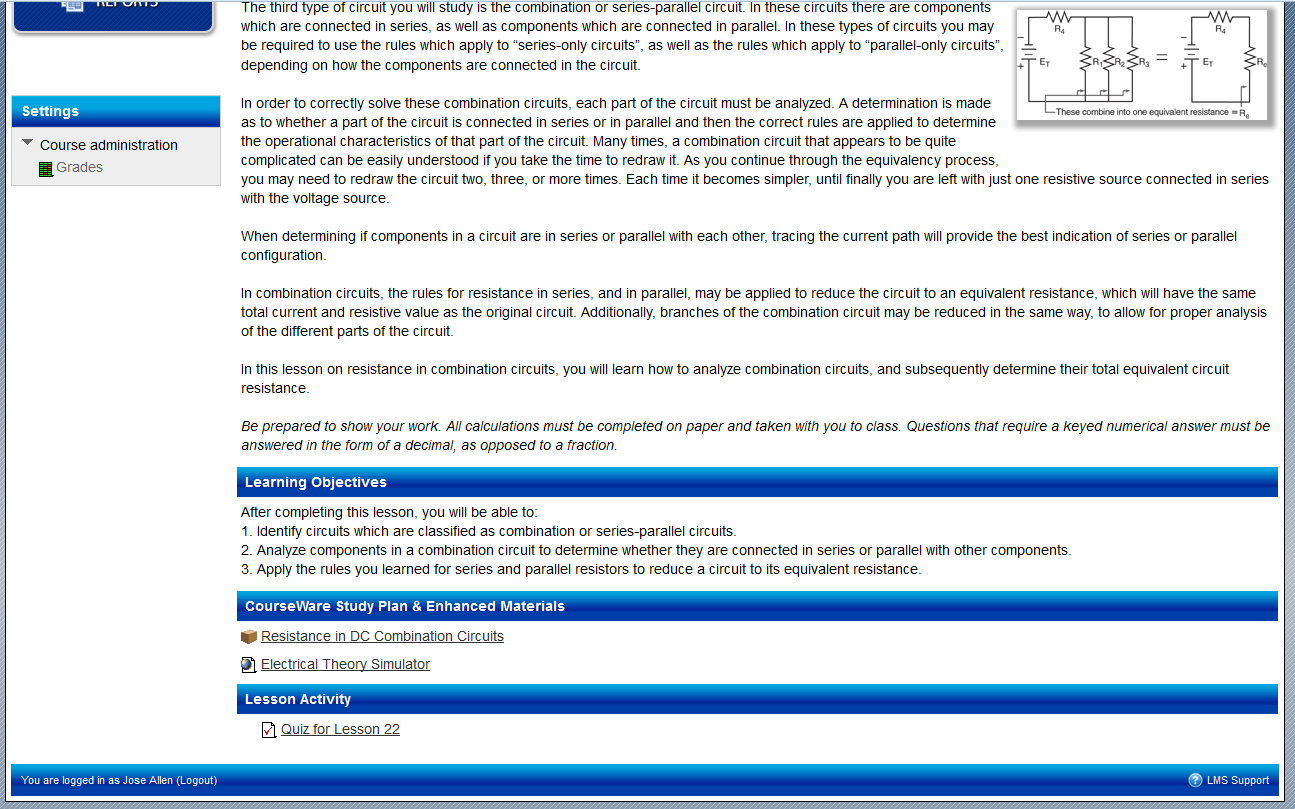 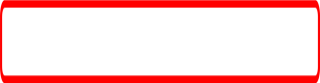 APPRENTICE
[Speaker Notes: Bill Ball Slide]
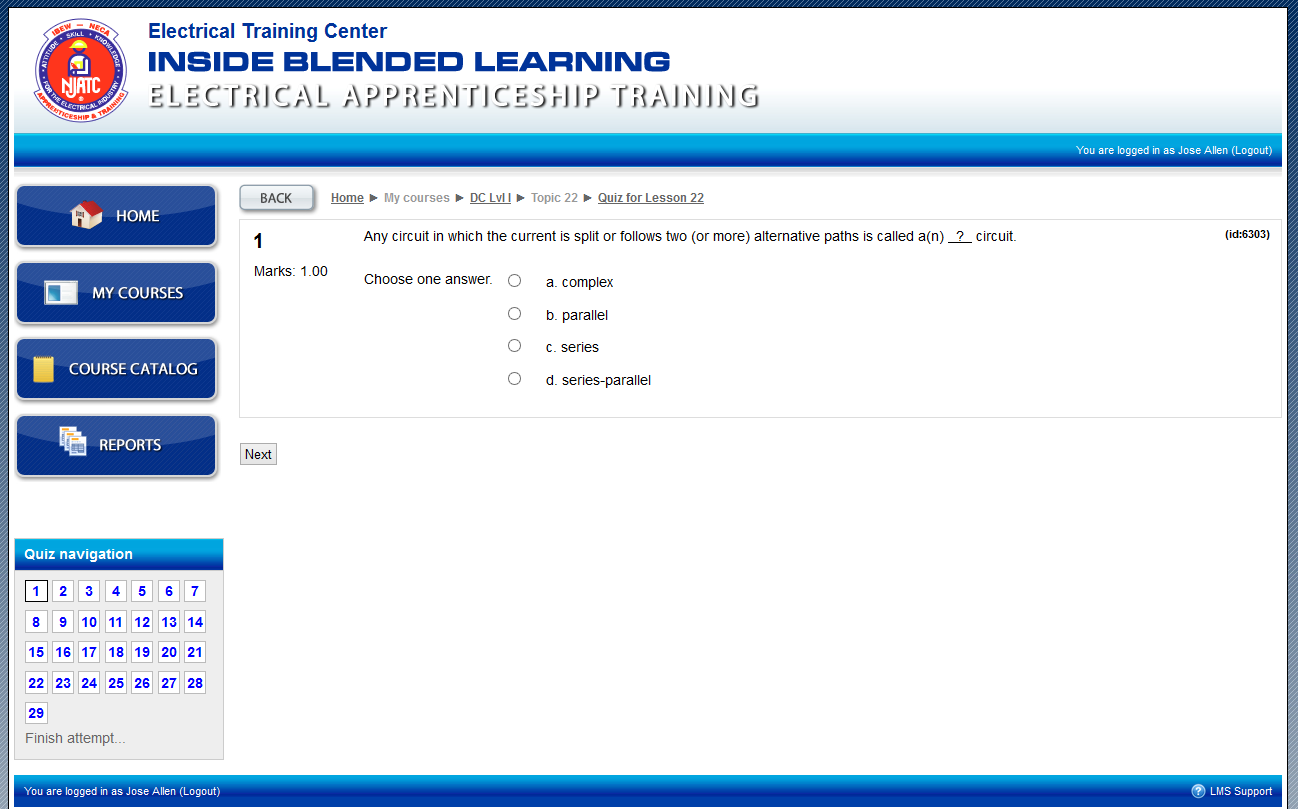 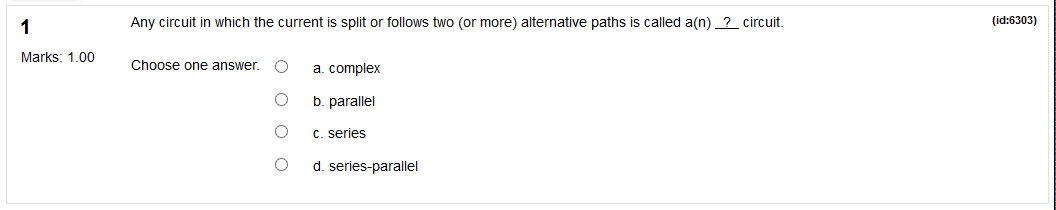 APPRENTICE
[Speaker Notes: Bill Ball Slide]
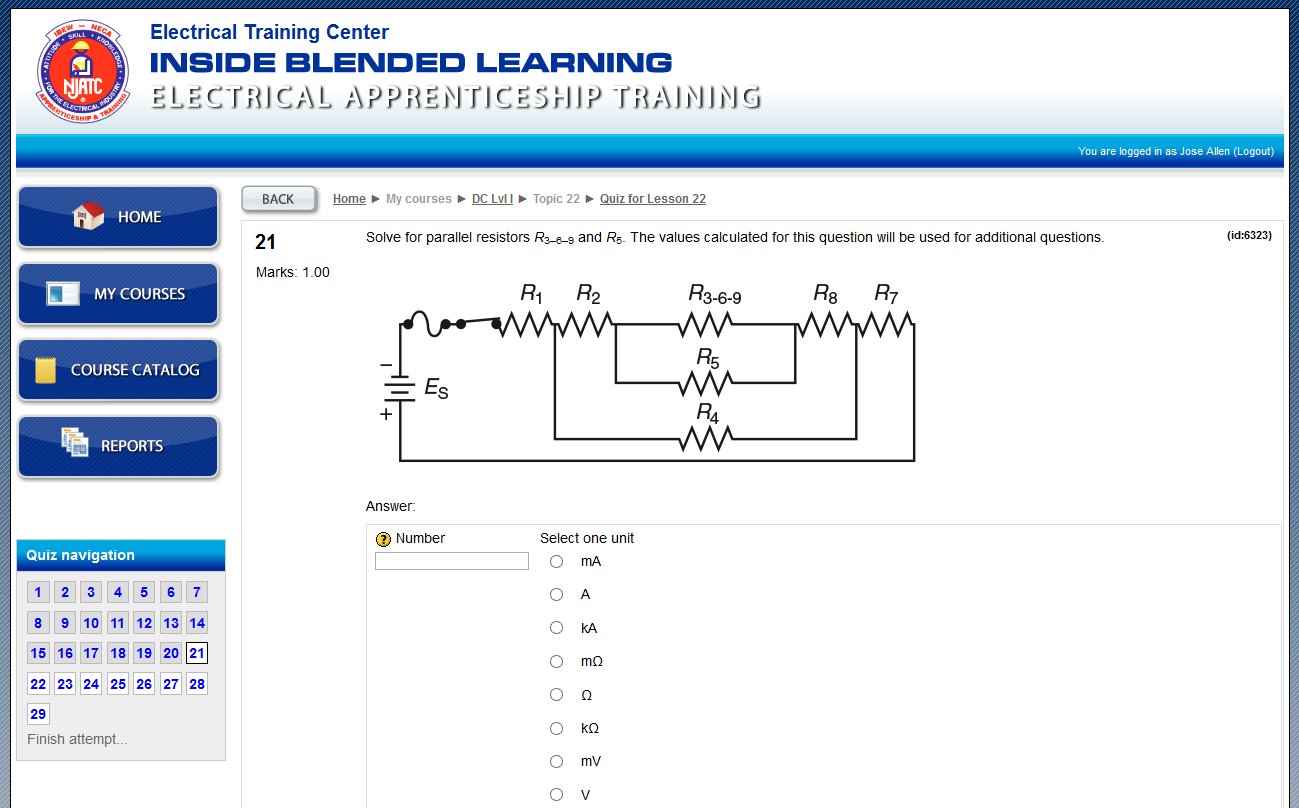 ???
APPRENTICE
[Speaker Notes: Bill Ball Slide]
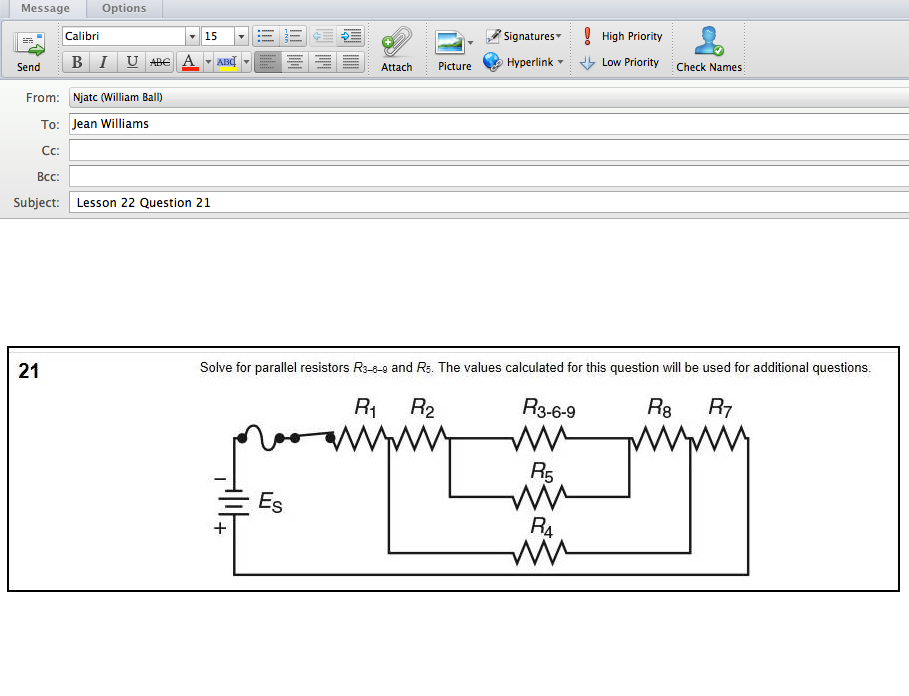 Dear Ms. Williams

Question 21-24 in this week’s lesson do not have values for the resistors.  Are we supposed to use the values from Question 20 in these questions?
Thanks,

Jose Allen
28
[Speaker Notes: Bill Ball Slide]
Jim is the Instructor
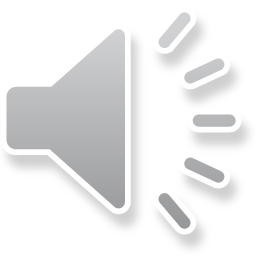 [Speaker Notes: Bill Ball Slide]
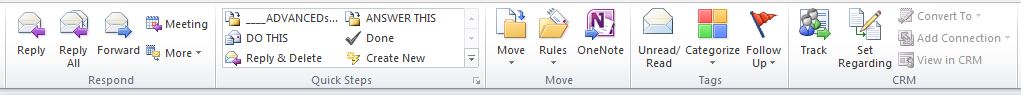 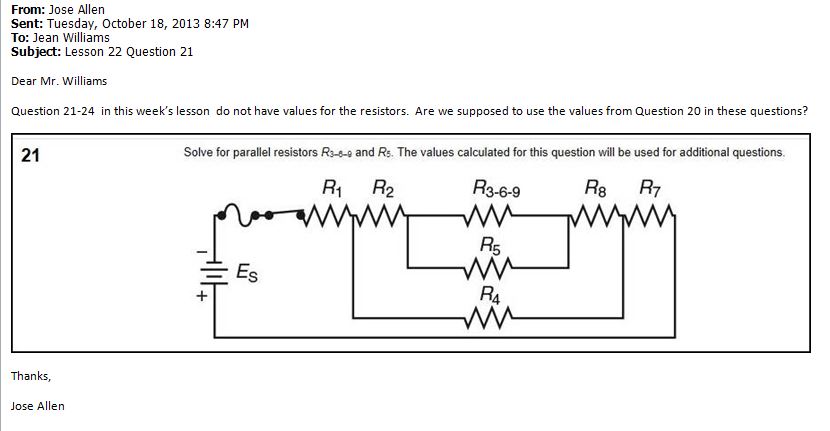 INSTRUCTOR
30
[Speaker Notes: Jim Boyd Slide]
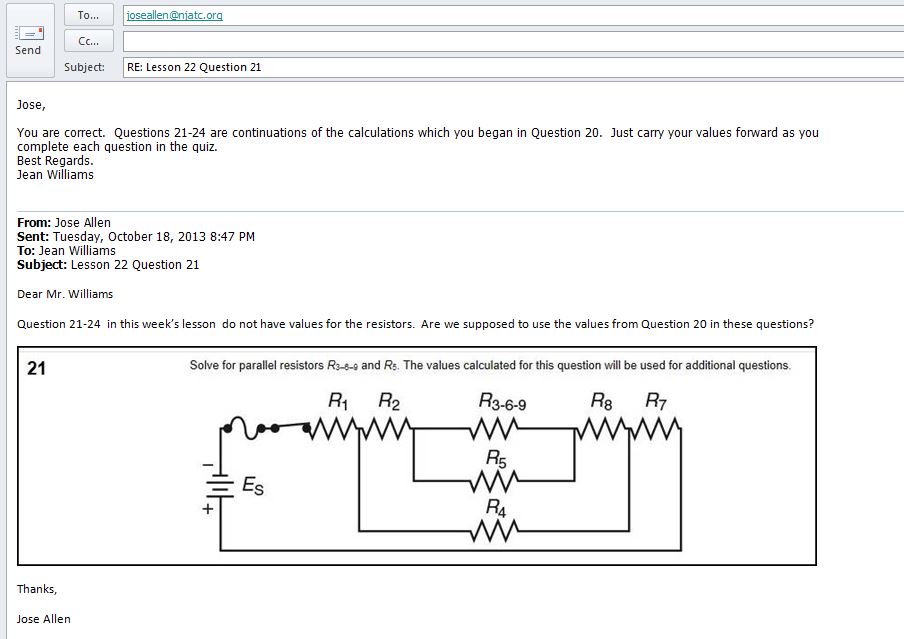 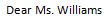 INSTRUCTOR
31
[Speaker Notes: Jim Boyd Slide]
Bill is an Apprentice
[Speaker Notes: Jim Boyd Slide]
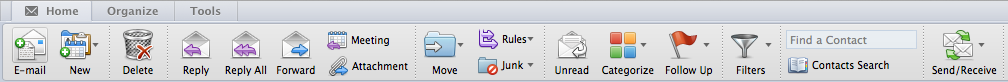 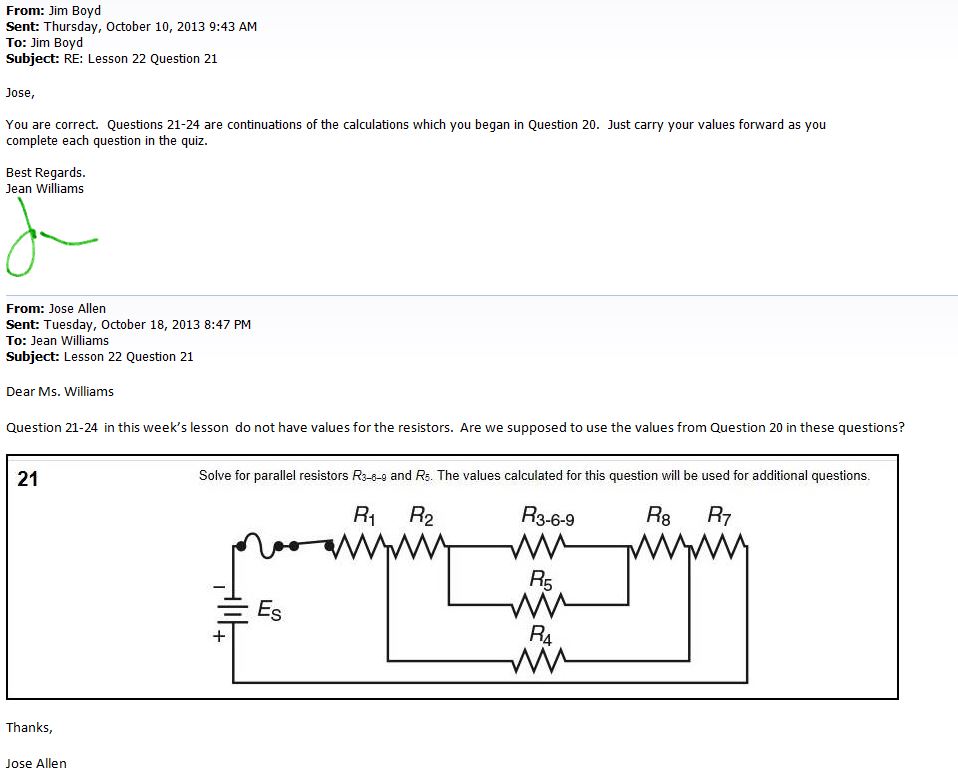 APPRENTICE
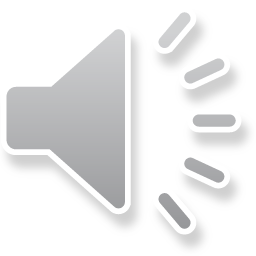 [Speaker Notes: Bill Ball Slide]
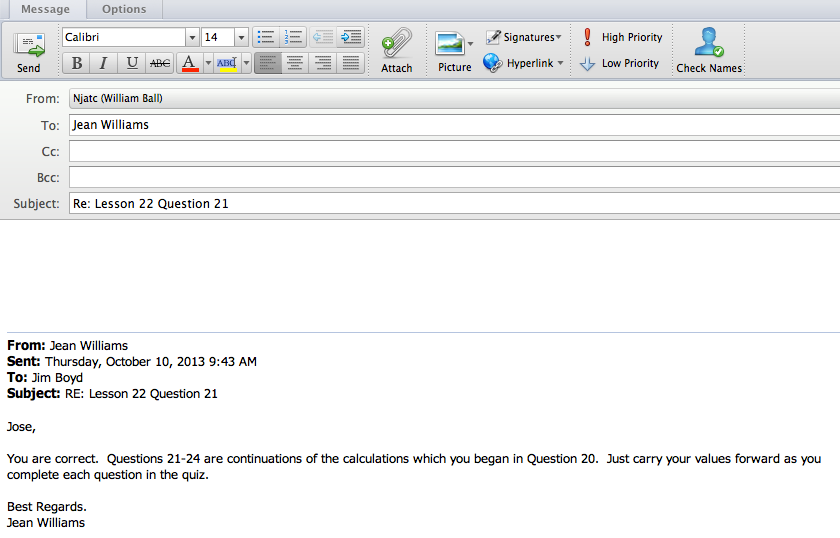 Ms. Williams:

Thanks for the reply.

Jose
APPRENTICE
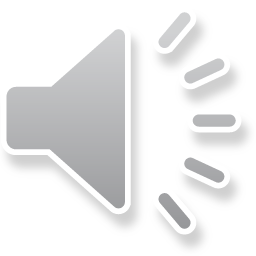 [Speaker Notes: Bill Ball Slide]
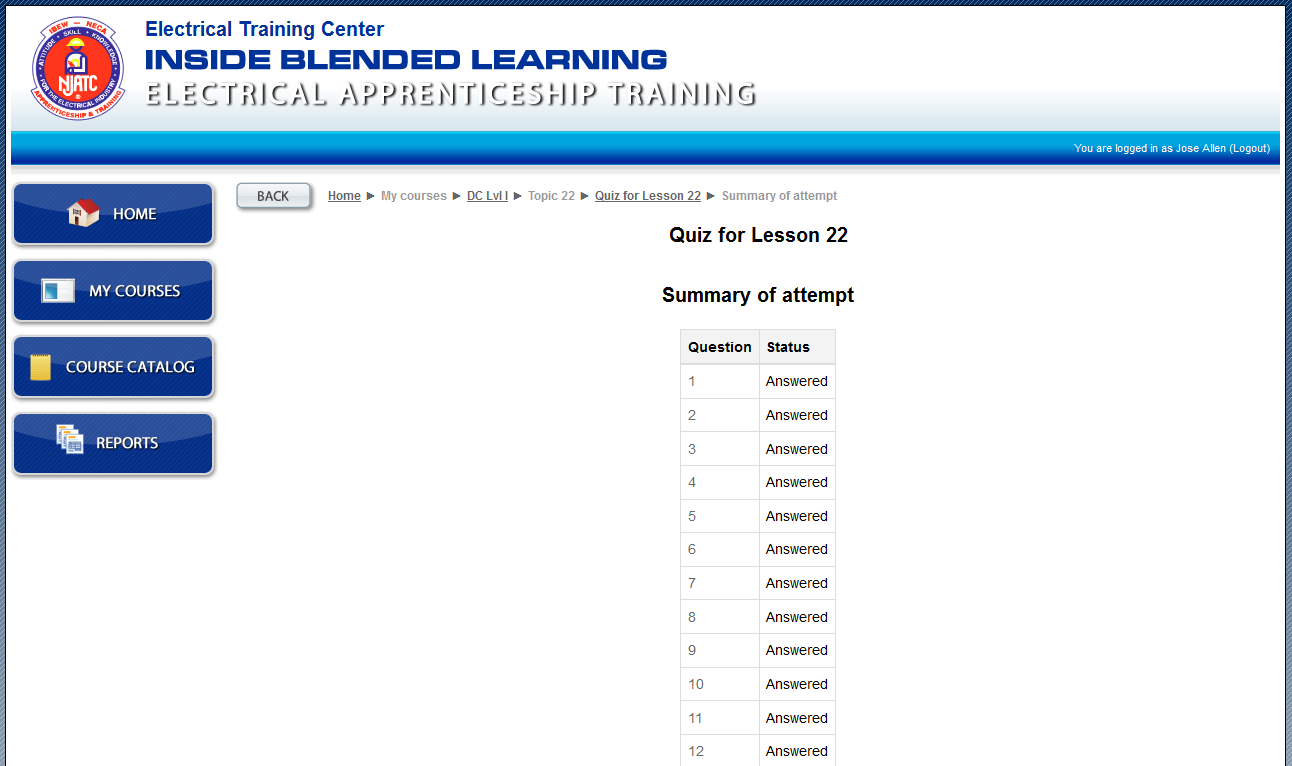 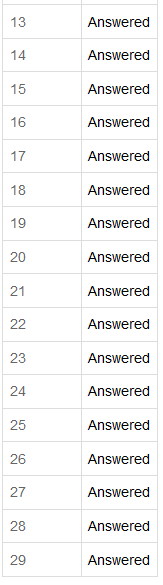 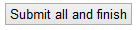 APPRENTICE
[Speaker Notes: Bill Ball Slide]
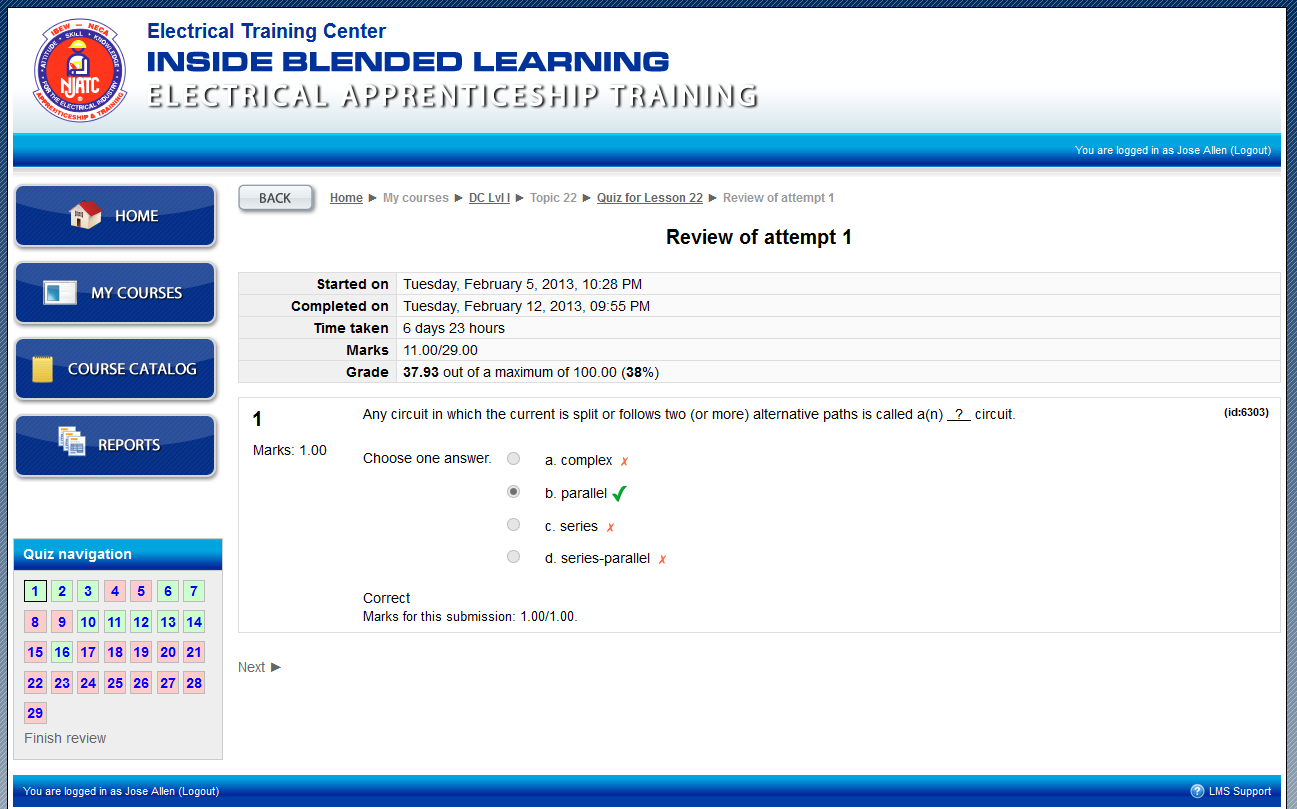 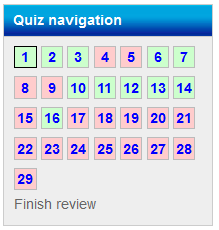 APPRENTICE
[Speaker Notes: Bill Ball Slide]
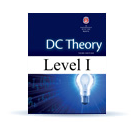 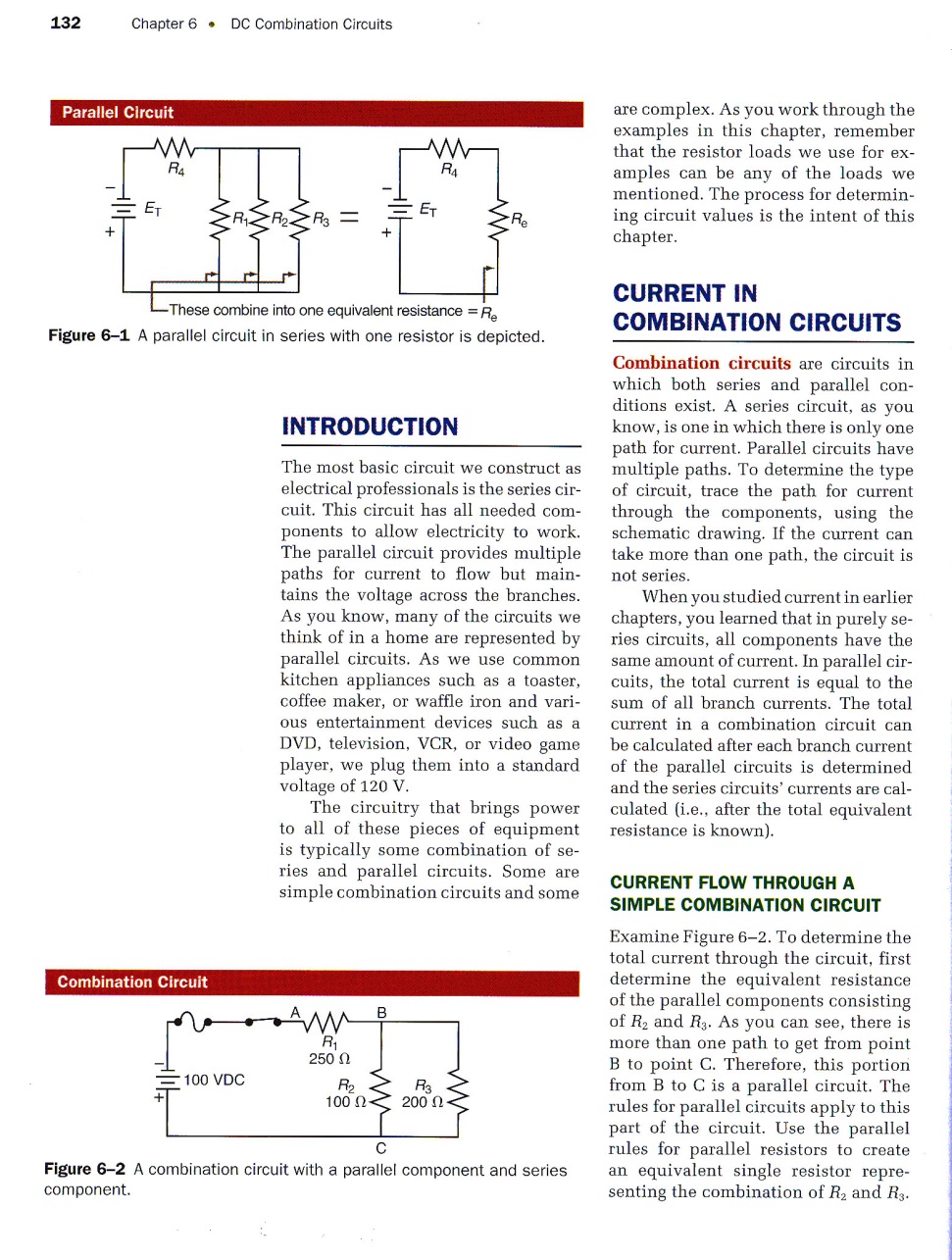 DC Theory
Textbook
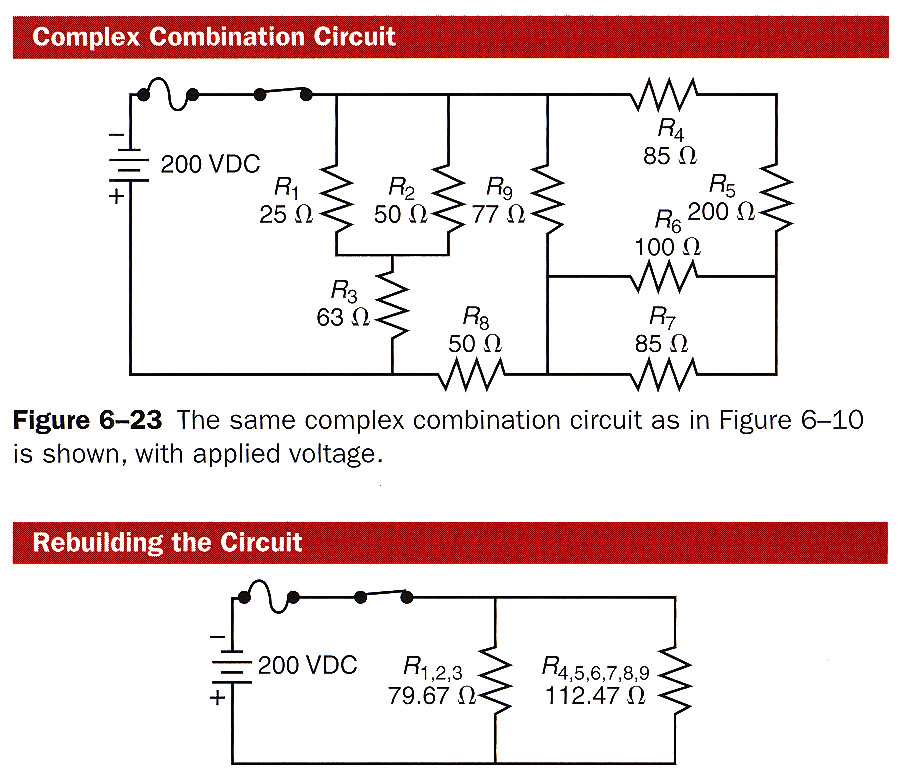 APPRENTICE
[Speaker Notes: Bill Ball Slide]
Jim is the Instructor
[Speaker Notes: Bill Ball Slide]
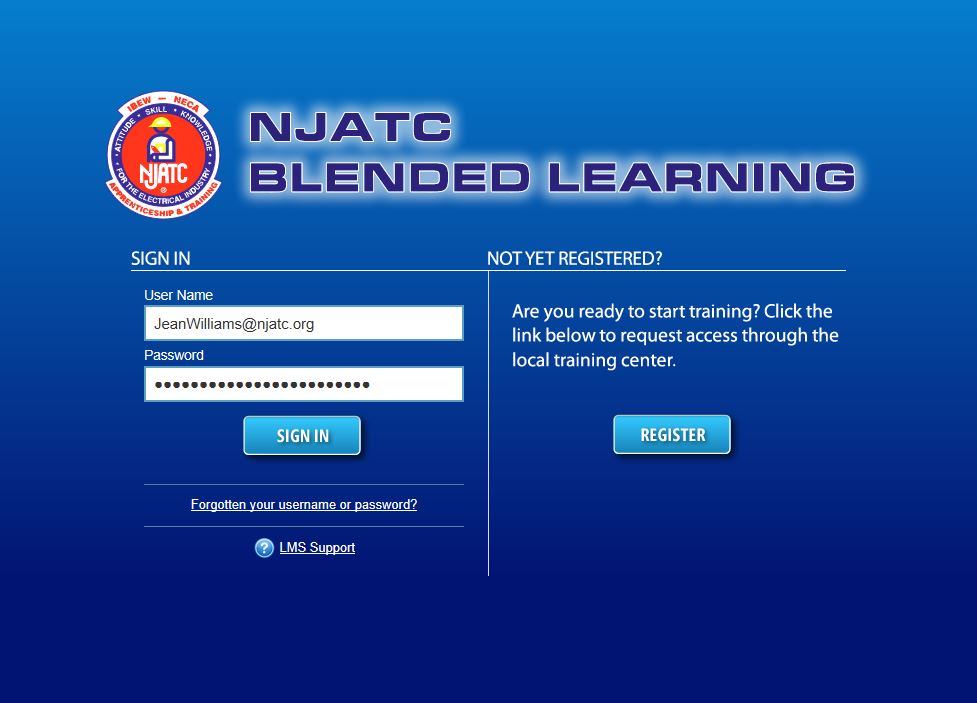 INSTRUCTOR
39
[Speaker Notes: Jim Boyd Slide]
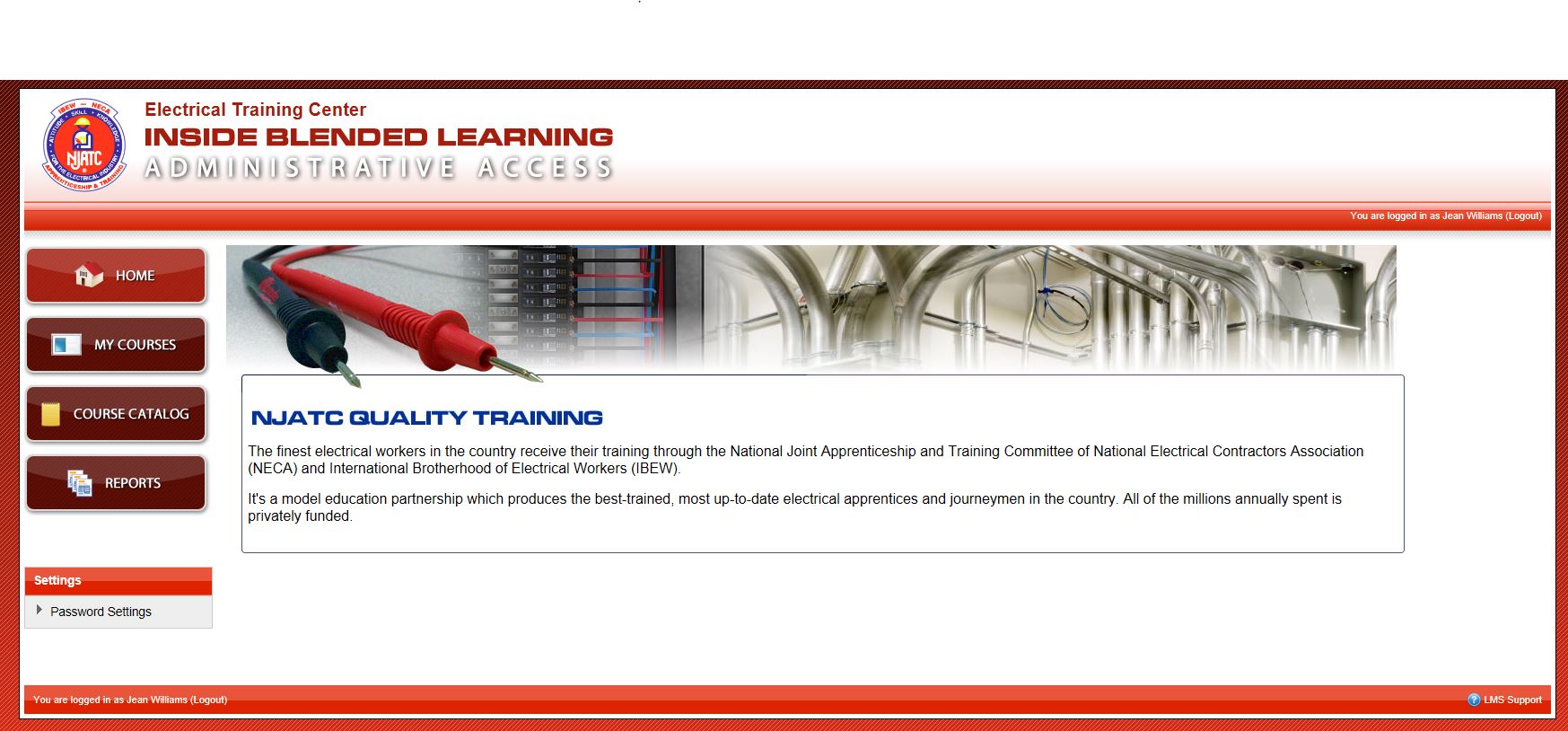 INSTRUCTOR
40
[Speaker Notes: Jim Boyd Slide]
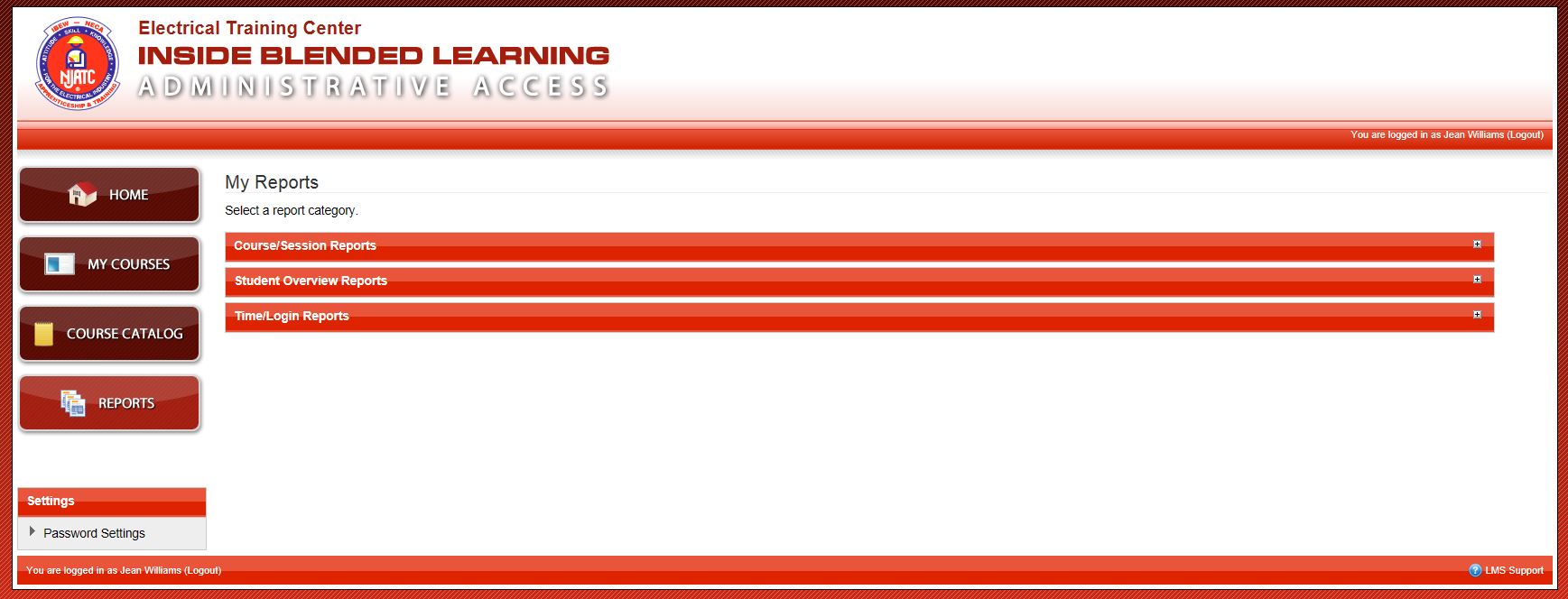 INSTRUCTOR
41
[Speaker Notes: Jim Boyd Slide]
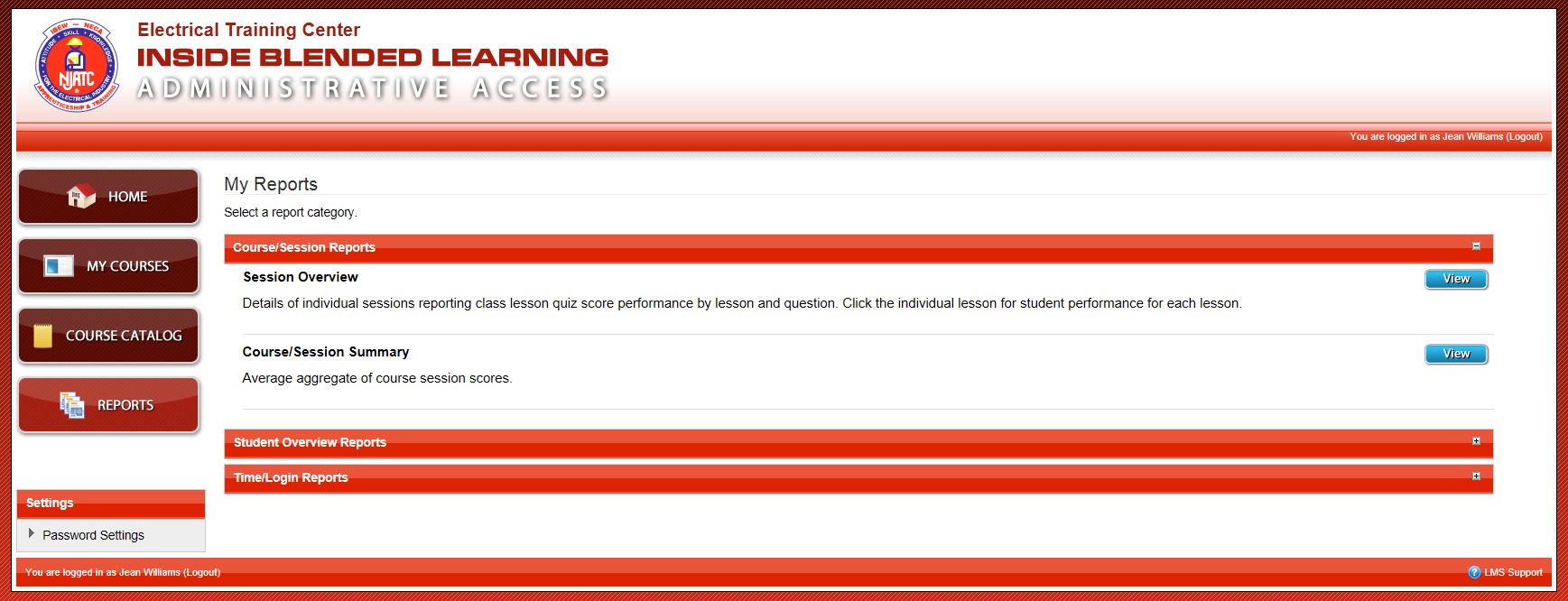 INSTRUCTOR
42
[Speaker Notes: Jim Boyd Slide]
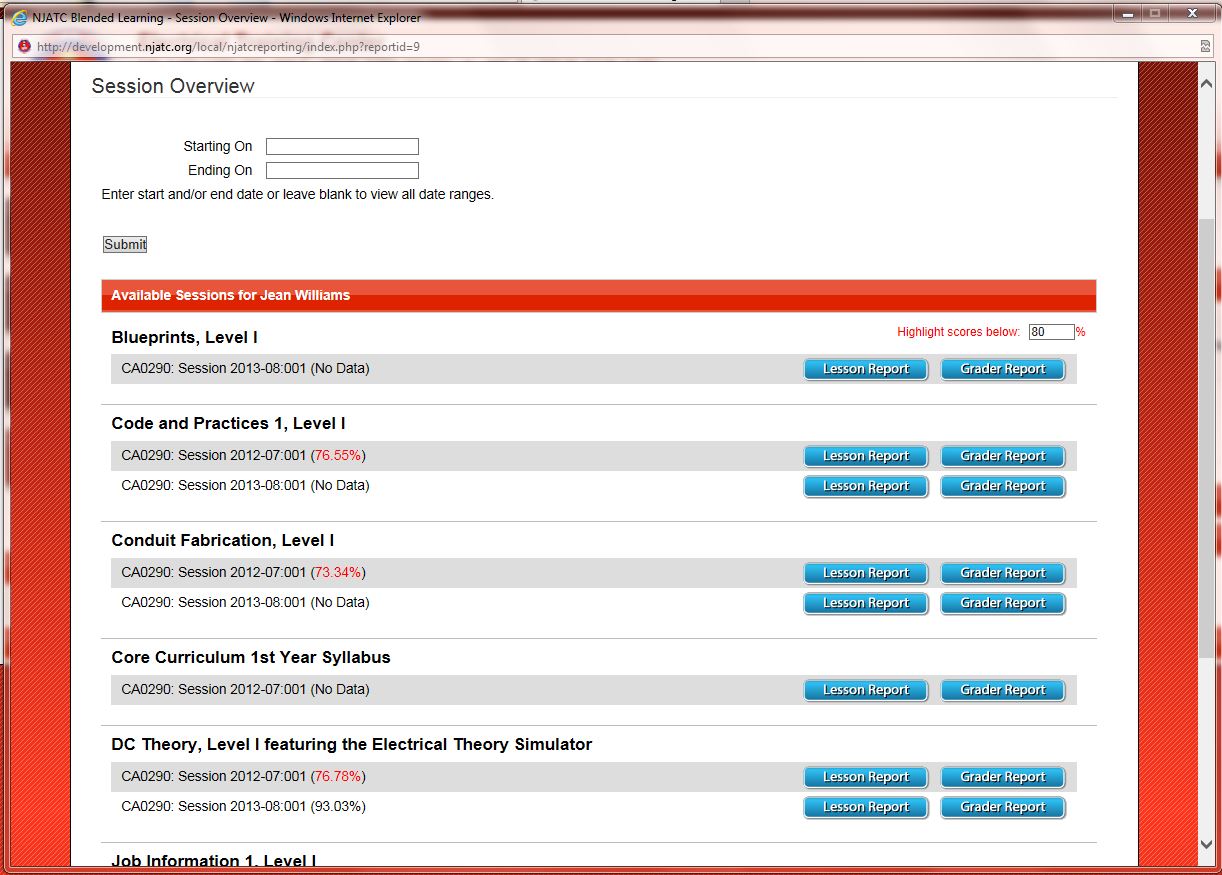 43
[Speaker Notes: Jim Boyd Slide]
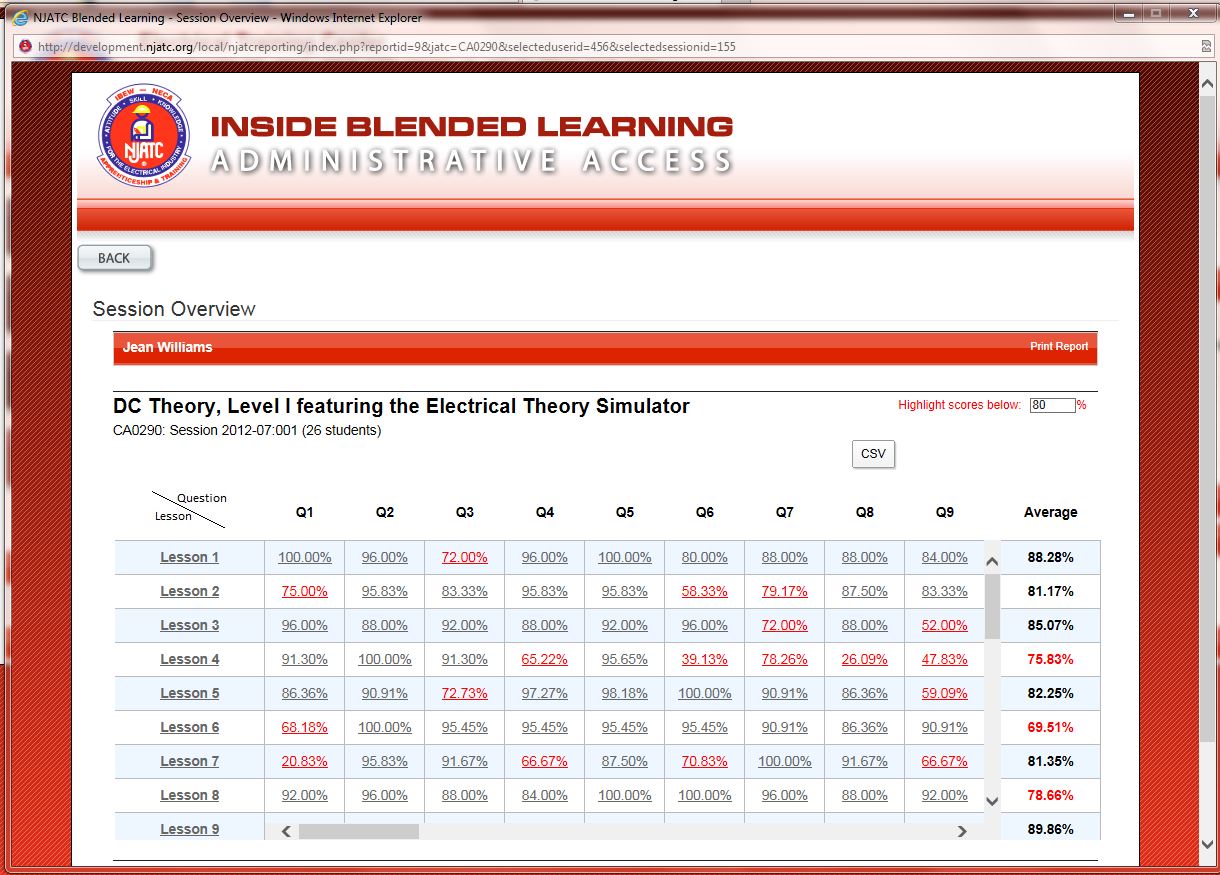 44
[Speaker Notes: Jim Boyd Slide]
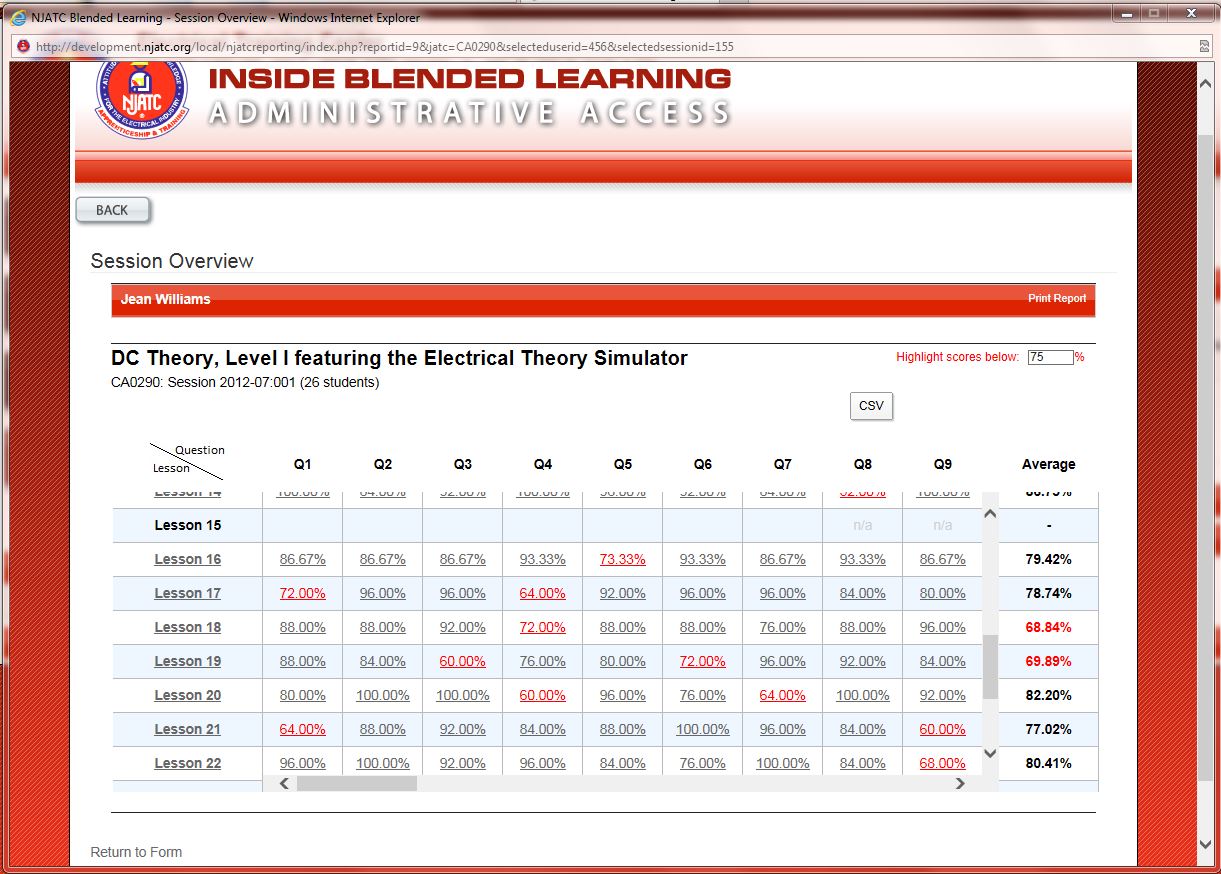 45
[Speaker Notes: Jim Boyd Slide]
LESSON 22
Question 9 	 – 68%
Question 15 	 – 72%
Question 19	 – 64%
Question 21	 – 72%
Question 22	 – 60%
Question 23	 – 68%
Question 24	 – 64%
Question 26	 – 68%
Question 27	 – 72%
Question 28	 – 72%
Question 29	 – 44%
INSTRUCTOR
46
[Speaker Notes: Jim Boyd Slide]
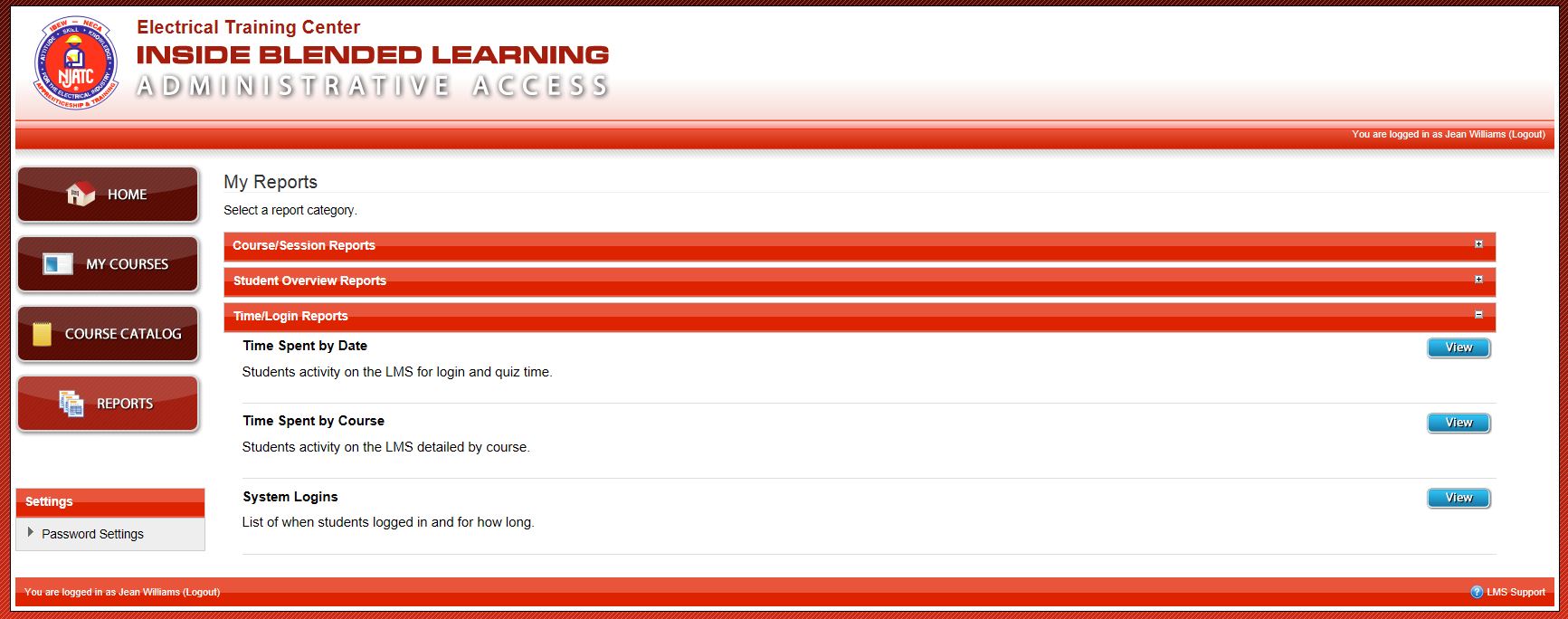 INSTRUCTOR
47
[Speaker Notes: Jim Boyd Slide]
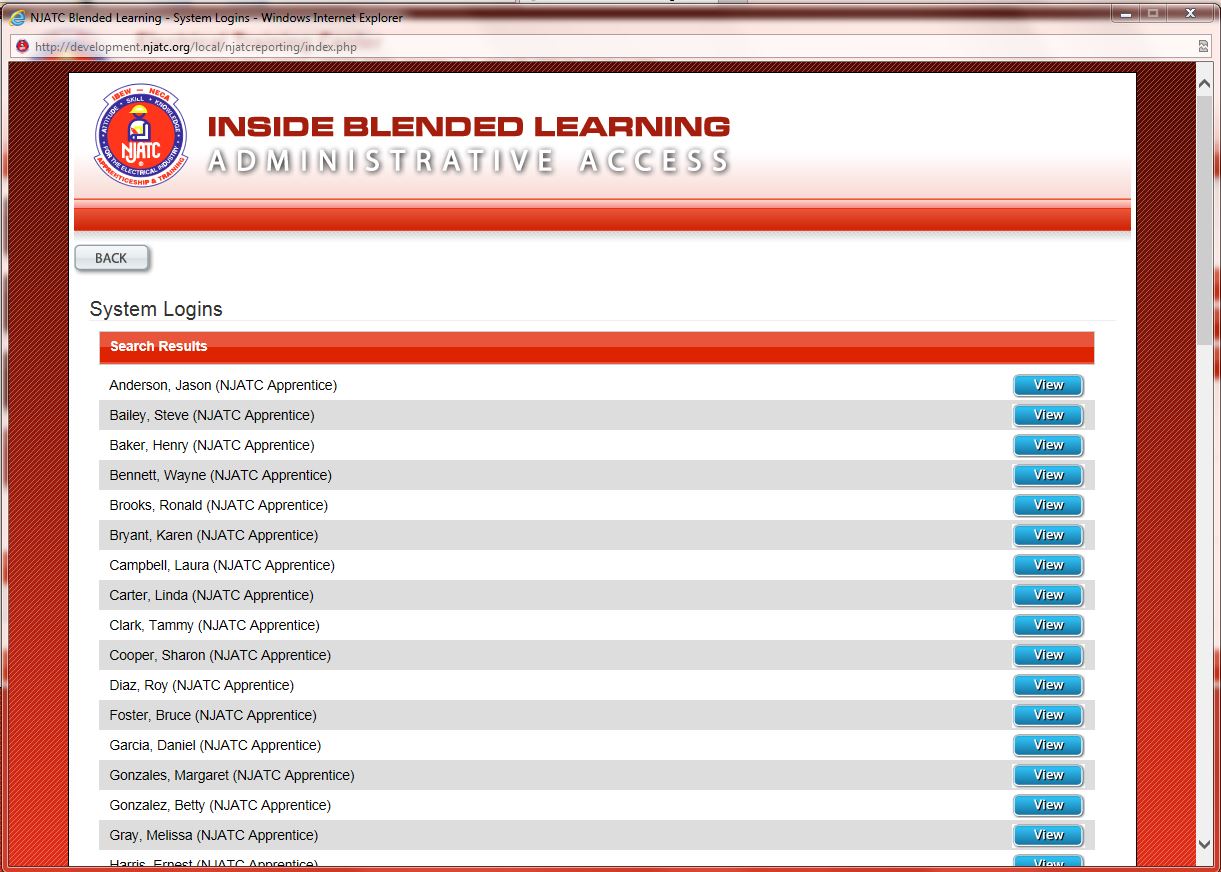 48
[Speaker Notes: Jim Boyd Slide]
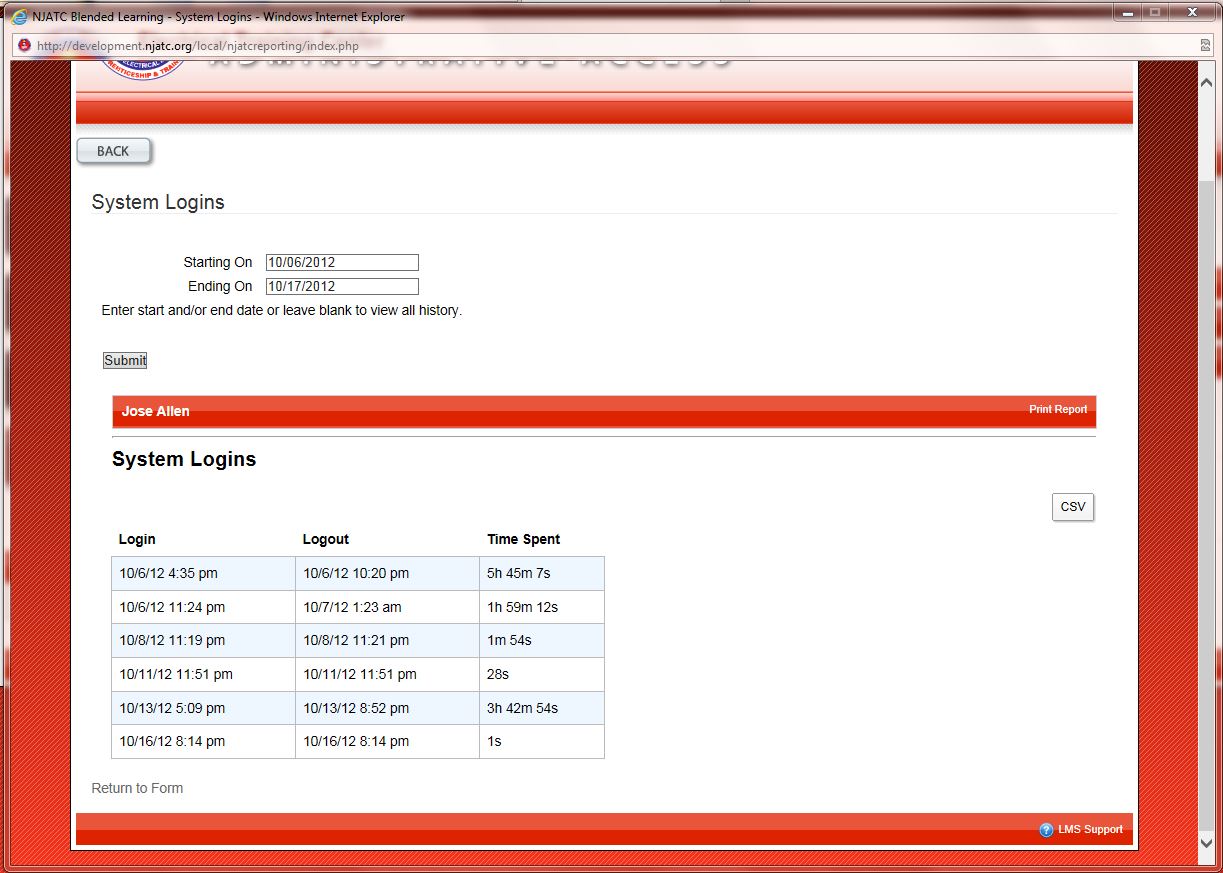 49
[Speaker Notes: Jim Boyd Slide]
Let’s examine these questions to see what we need to cover in class


	Q9
	Q15
	Q19
	Q21
	Q22
	Q23
	Q24
	Q26
	Q27
	Q28
	Q29
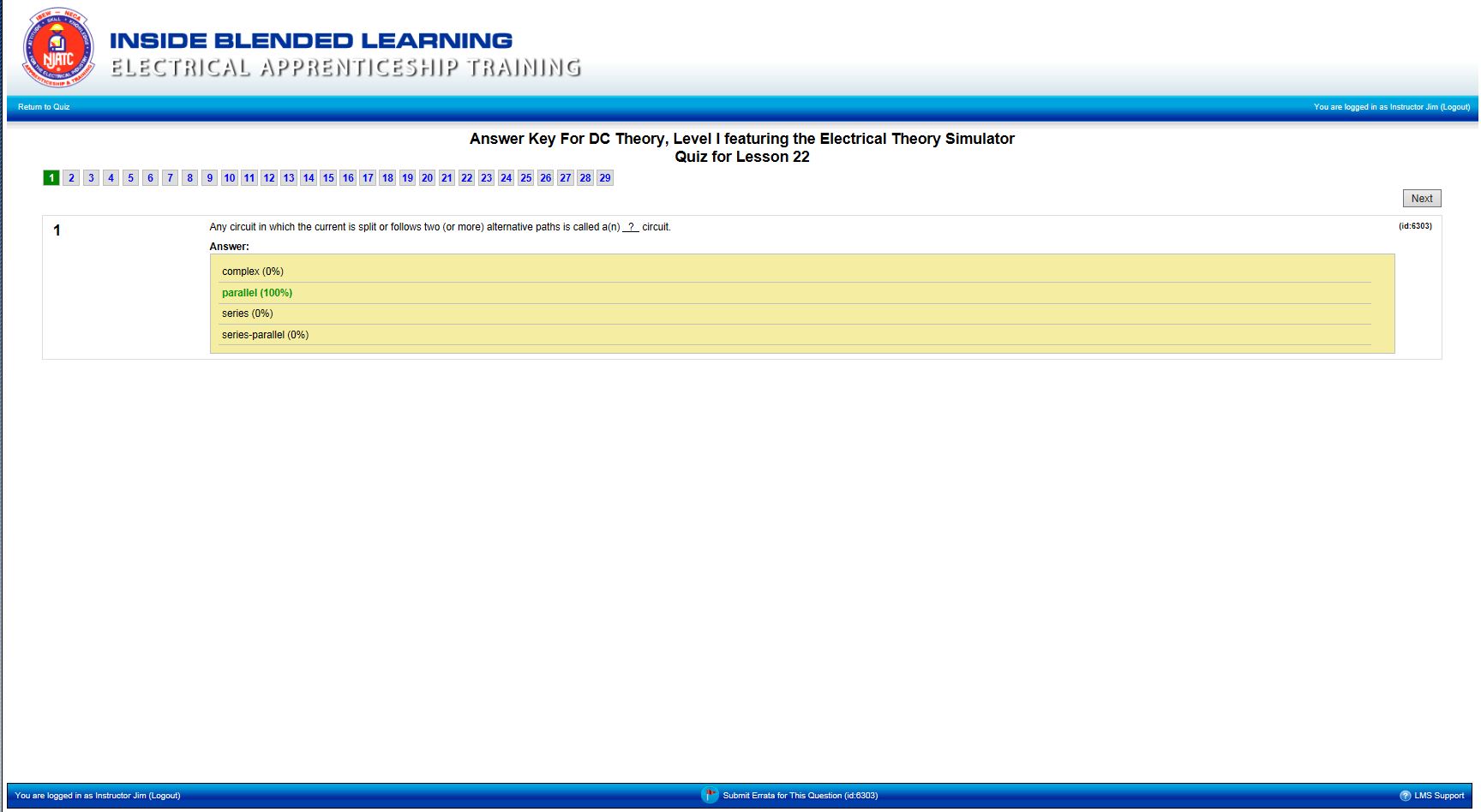 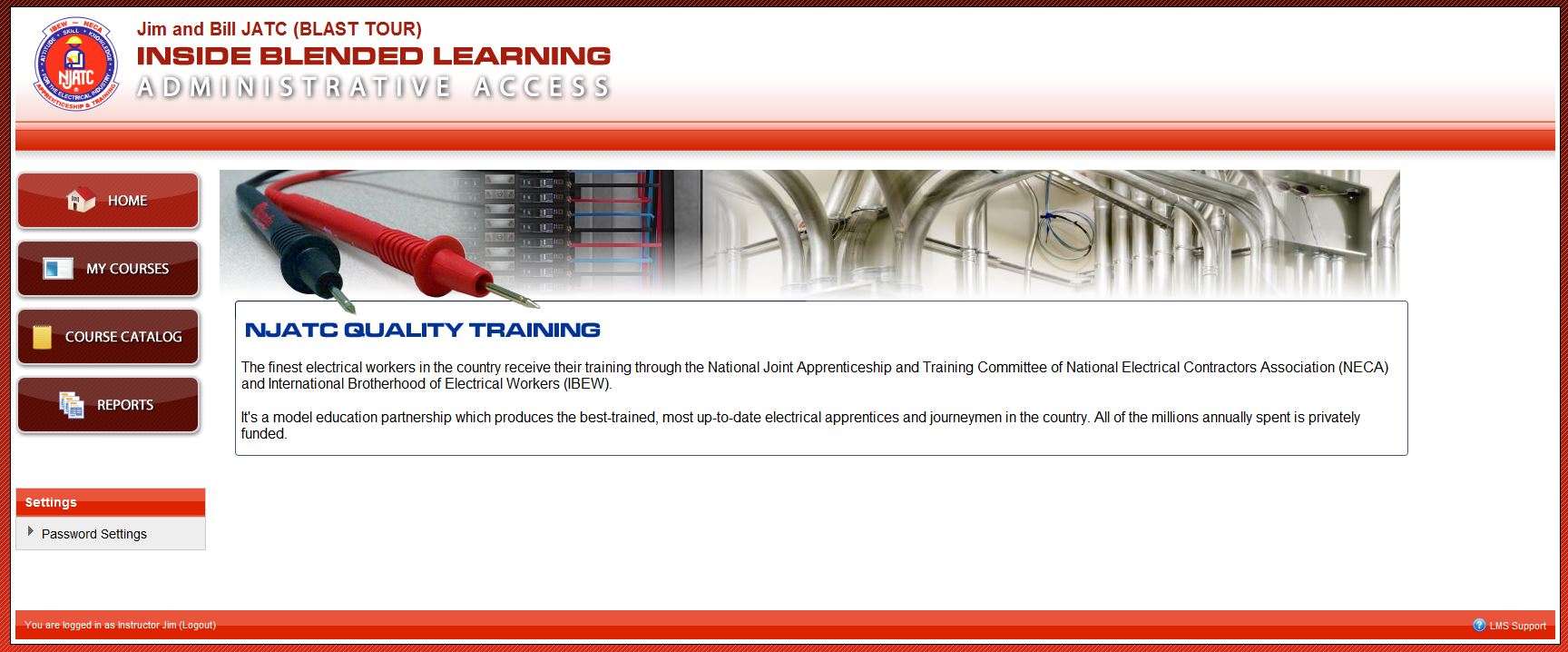 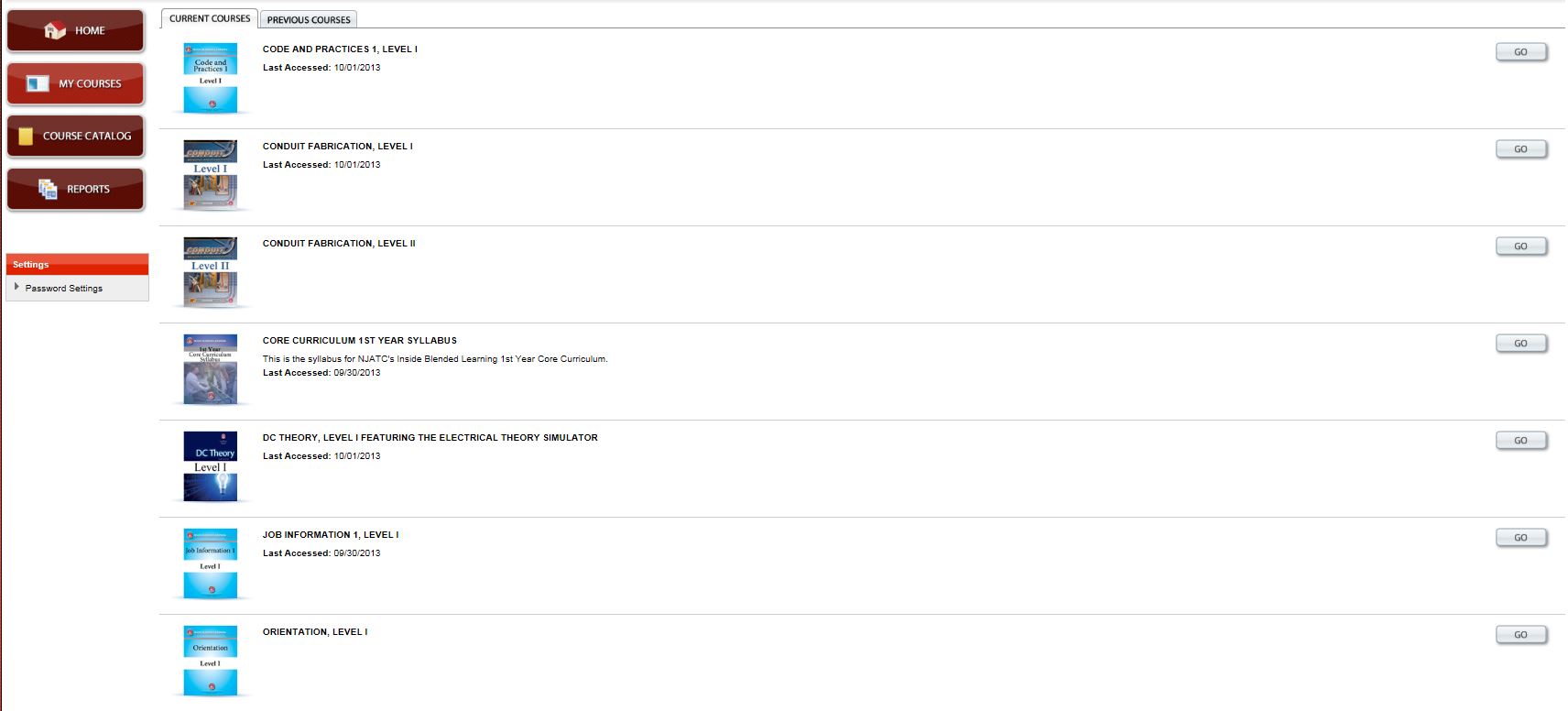 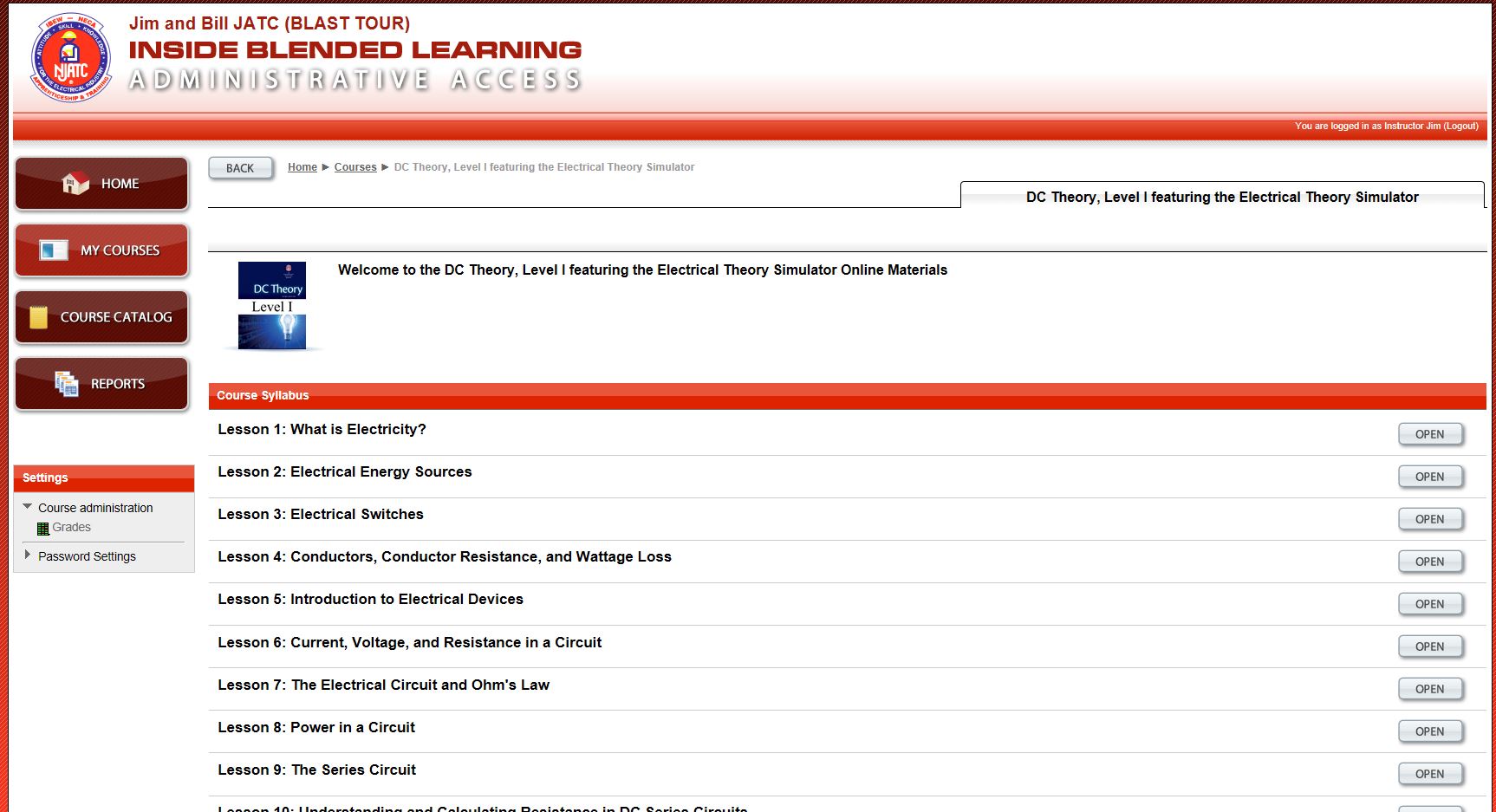 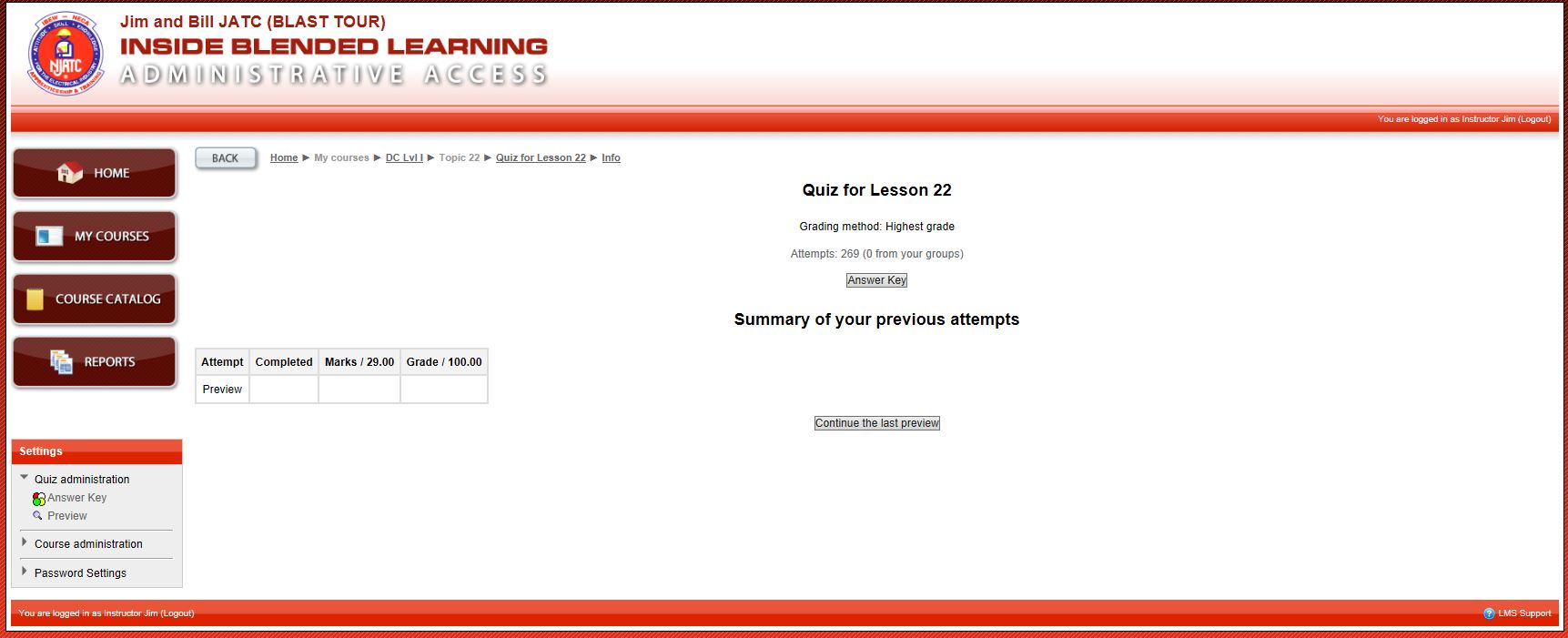 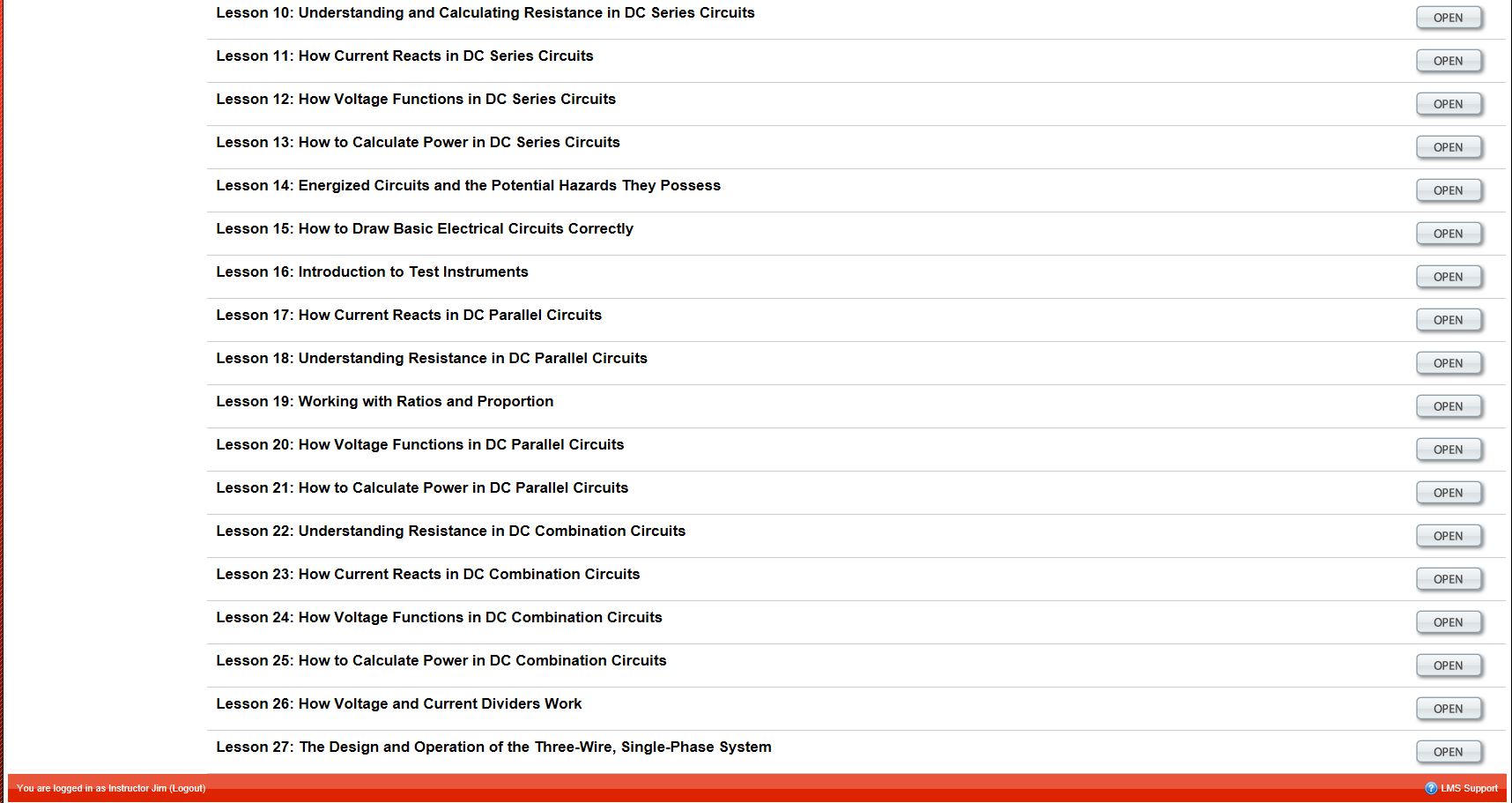 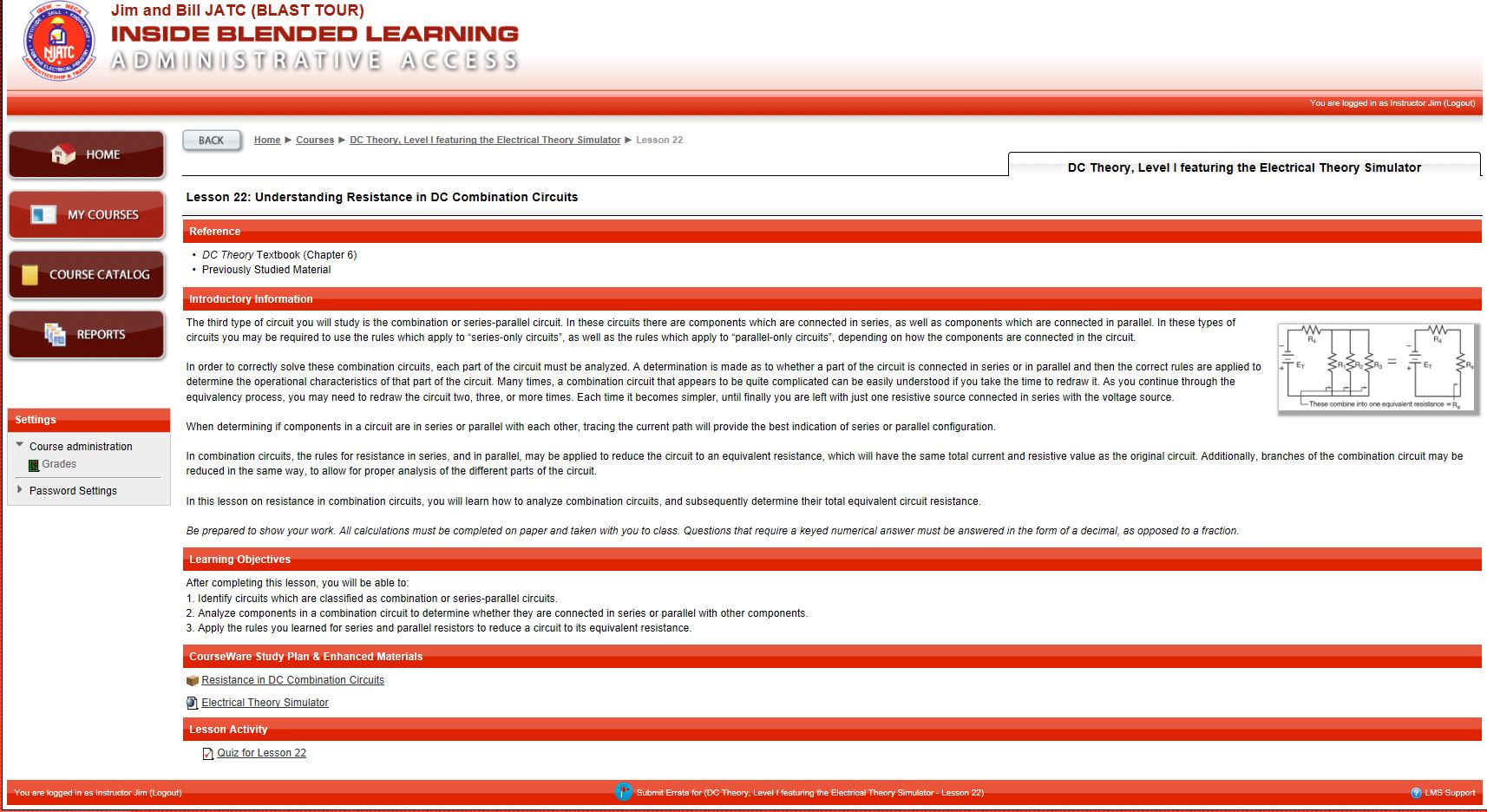 INSTRUCTOR
50
[Speaker Notes: Jim Boyd Slide]
Let’s examine these questions to see what we need to cover in class


	Q9
	Q15
	Q19
	Q21
	Q22
	Q23
	Q24
	Q26
	Q27
	Q28
	Q29
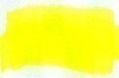 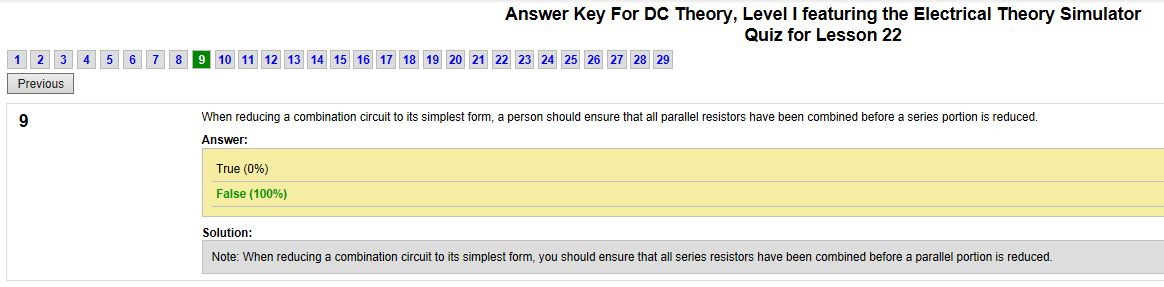 INSTRUCTOR
51
[Speaker Notes: Jim Boyd Slide]
Let’s examine these questions to see what we need to cover in class


	Q9
	Q15
	Q19
	Q21
	Q22
	Q23
	Q24
	Q26
	Q27
	Q28
	Q29
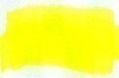 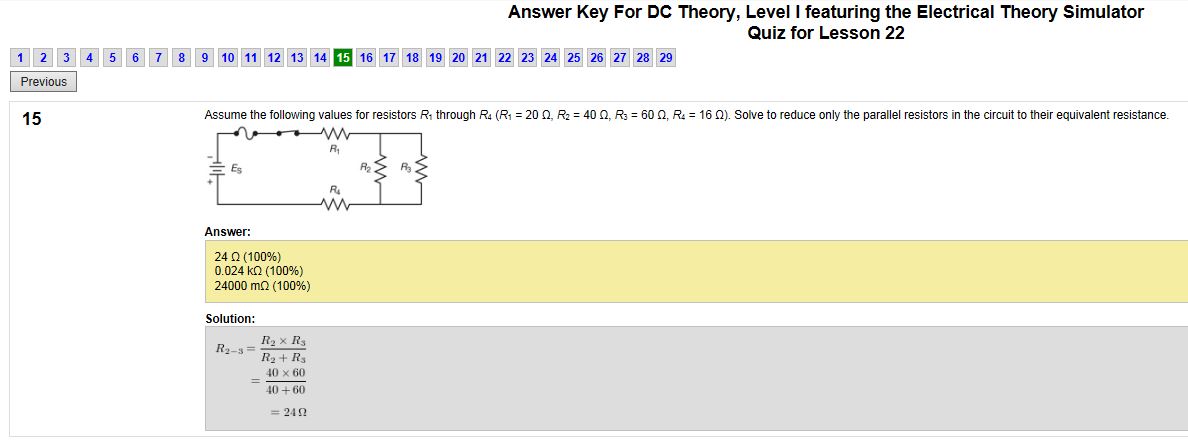 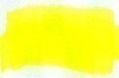 INSTRUCTOR
52
[Speaker Notes: Jim Boyd Slide]
Let’s examine these questions to see what we need to cover in class


	Q9
	Q15
	Q19
	Q21
	Q22
	Q23
	Q24
	Q26
	Q27
	Q28
	Q29
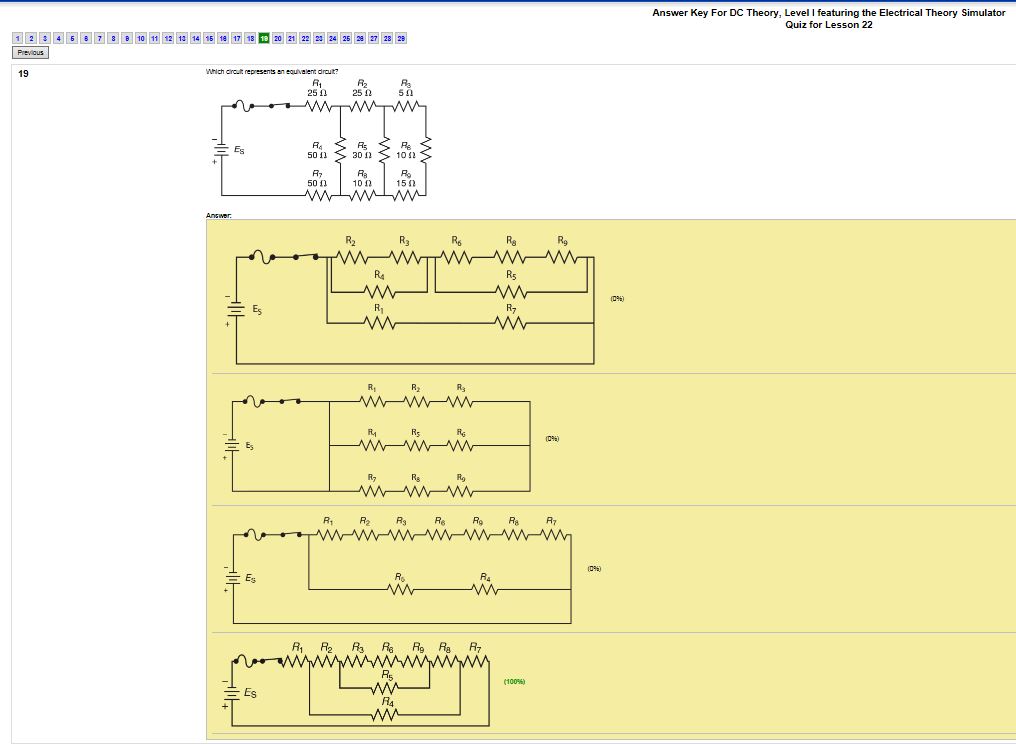 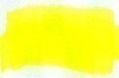 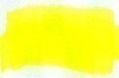 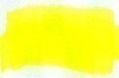 53
[Speaker Notes: Jim Boyd Slide]
Let’s examine these questions to see what we need to cover in class


	Q9
	Q15
	Q19
	Q21
	Q22
	Q23
	Q24
	Q26
	Q27
	Q28
	Q29
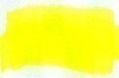 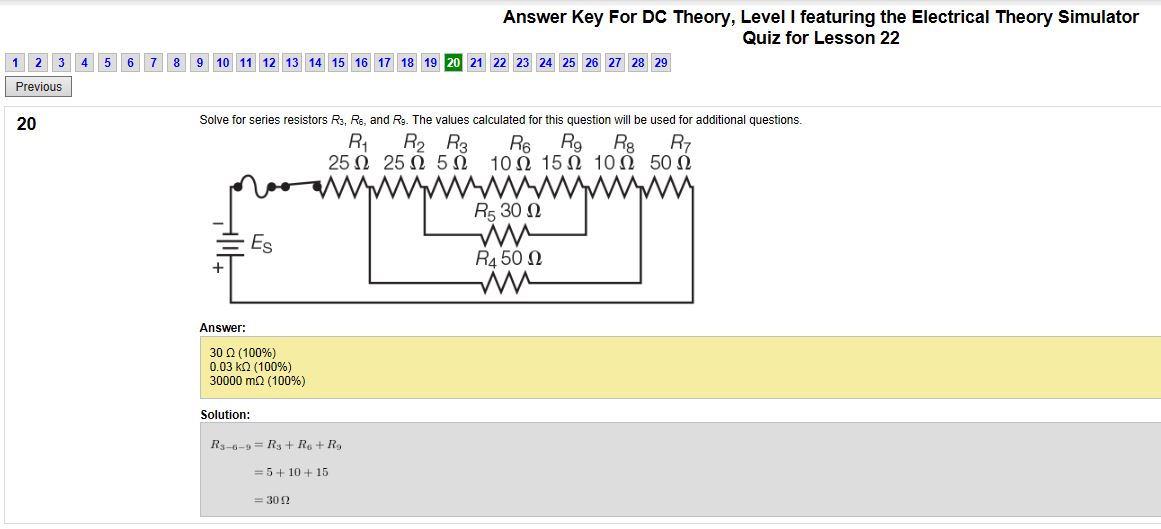 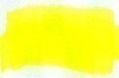 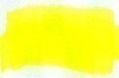 INSTRUCTOR
54
[Speaker Notes: Jim Boyd Slide]
Let’s examine these questions to see what we need to cover in class


	Q9
	Q15
	Q19
	Q21
	Q22
	Q23
	Q24
	Q26
	Q27
	Q28
	Q29
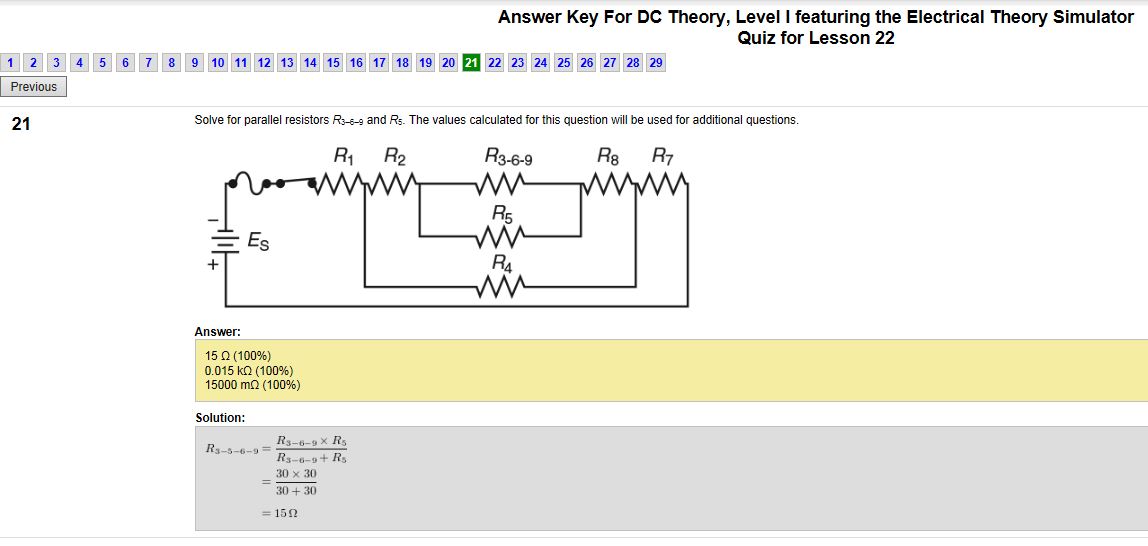 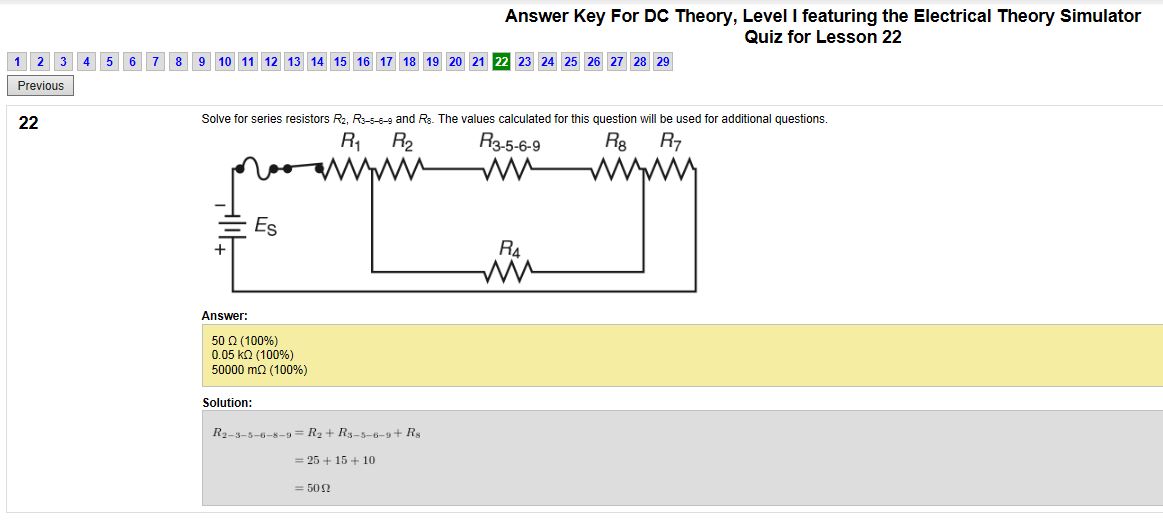 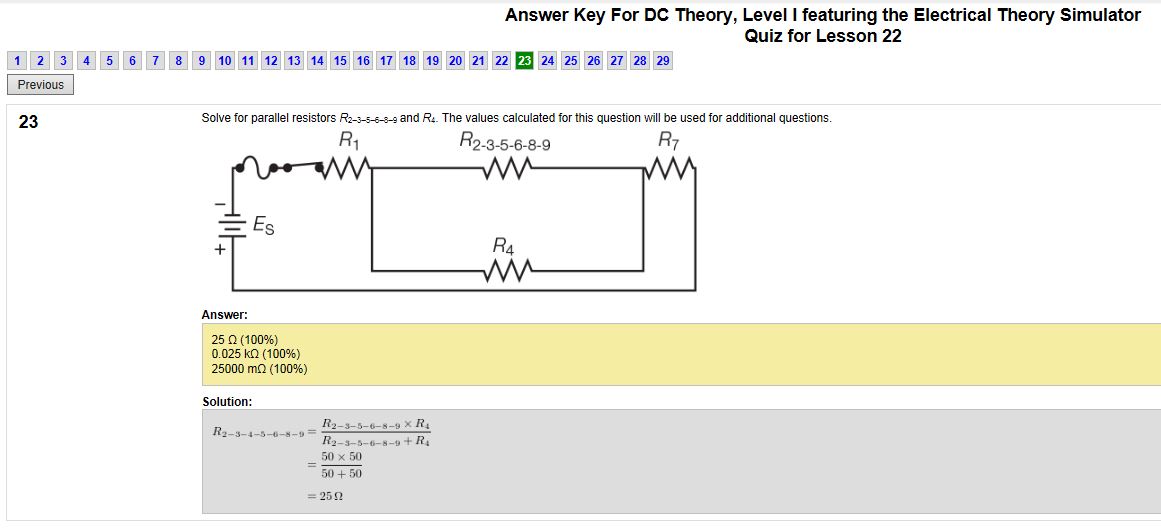 INSTRUCTOR
55
[Speaker Notes: Jim Boyd Slide]
In the classroom:
Apprentices understand theory but have problems reducing circuits to equivalent circuits.
They have followed lesson instructions in the past so I think this is the issue
First I will review the process
Then I will demonstrate again using the simulator
Finally, I will give them hands-on problems in the simulator and make them prove each calculation using the meter
Bill is the Training Director
INSTRUCTOR
56
[Speaker Notes: Jim Boyd Slide]
LmsAdmin.NJATC.org
TRAINING DIR
[Speaker Notes: Bill Ball Slide]
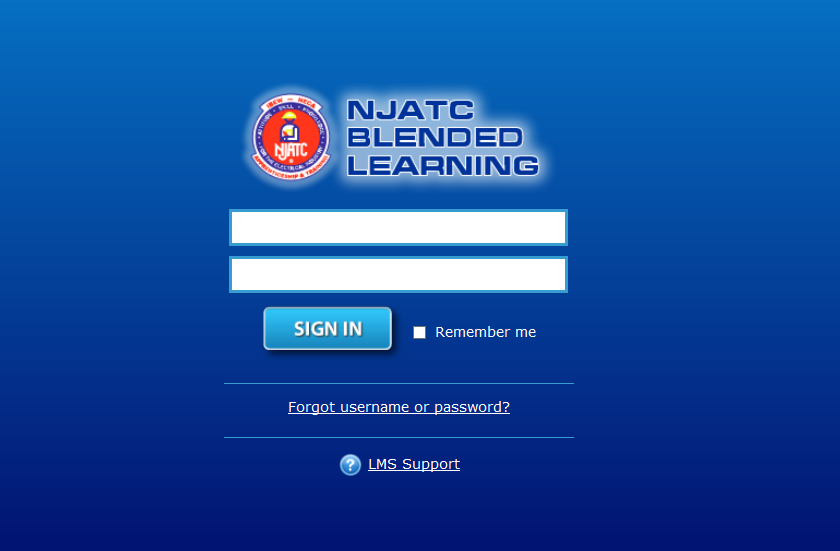 TD-Boss@jatc.org
****************
TRAINING DIR
[Speaker Notes: Bill Ball Slide]
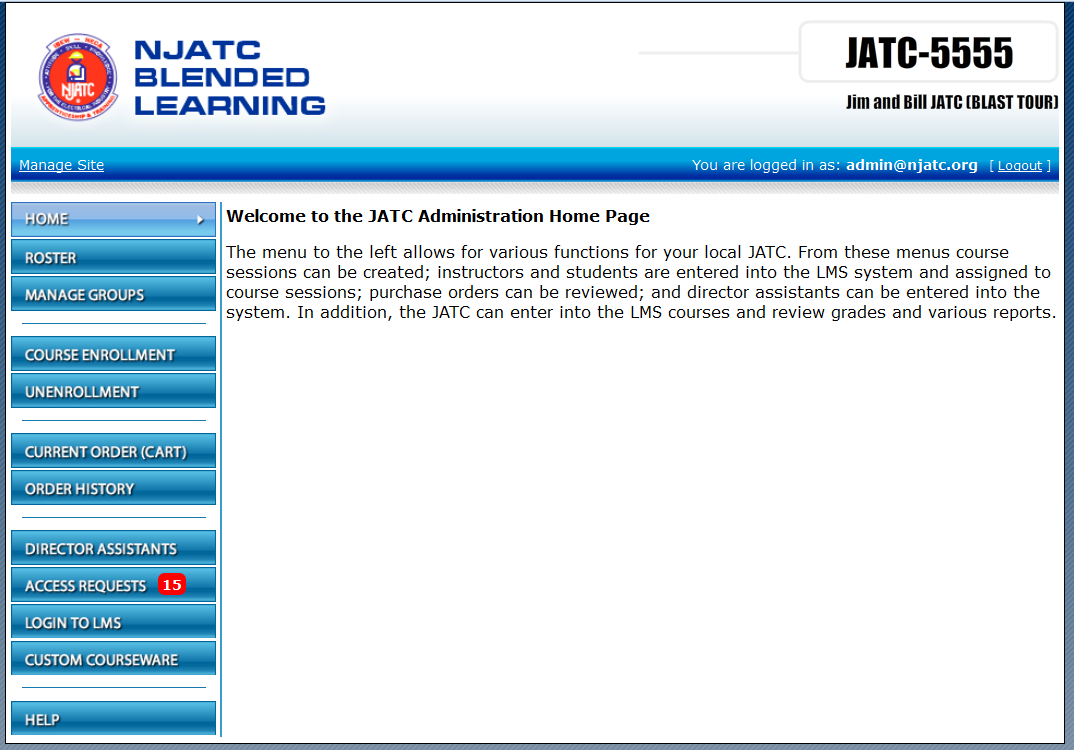 TRAINING DIR
[Speaker Notes: Bill Ball Slide]
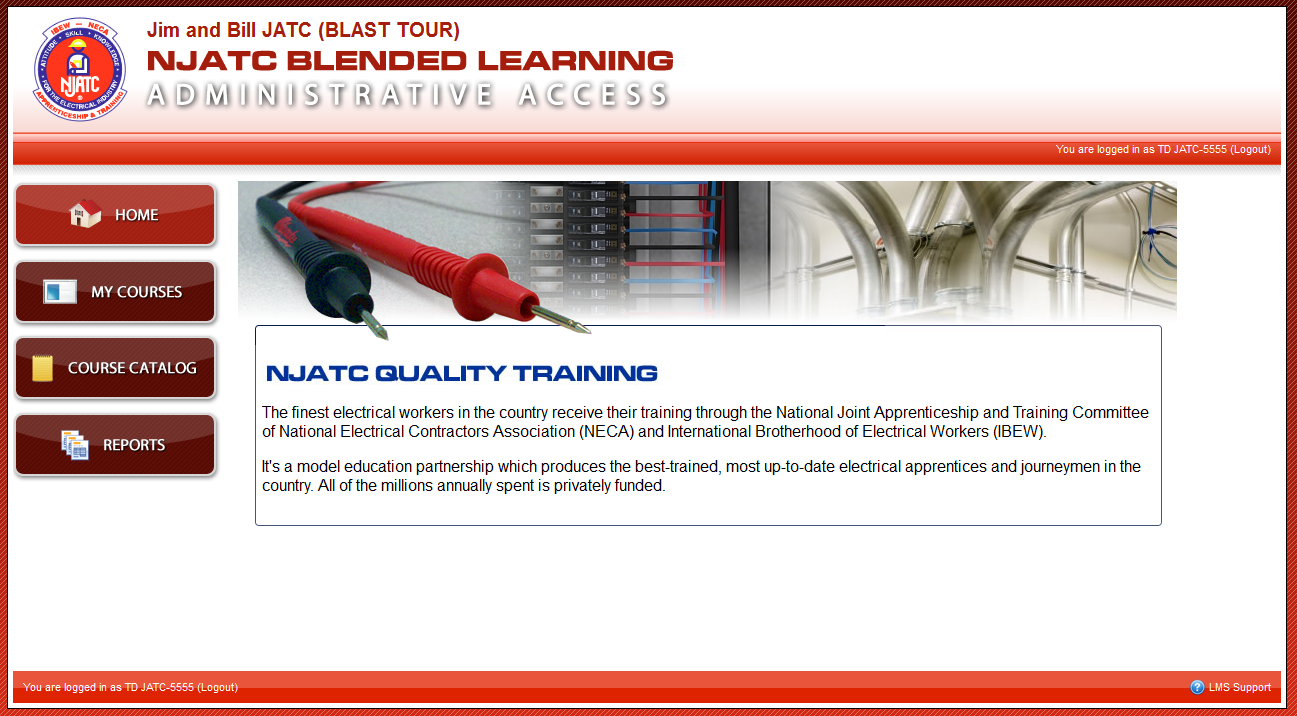 TRAINING DIR
[Speaker Notes: Bill Ball Slide]
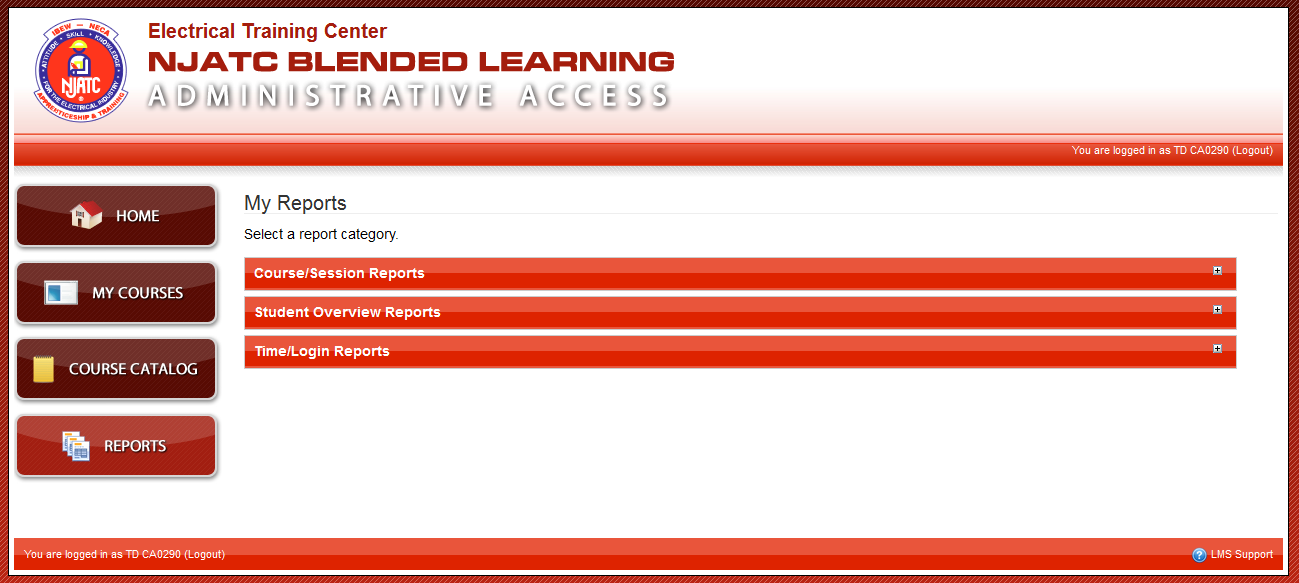 TRAINING DIR
[Speaker Notes: Bill Ball Slide]
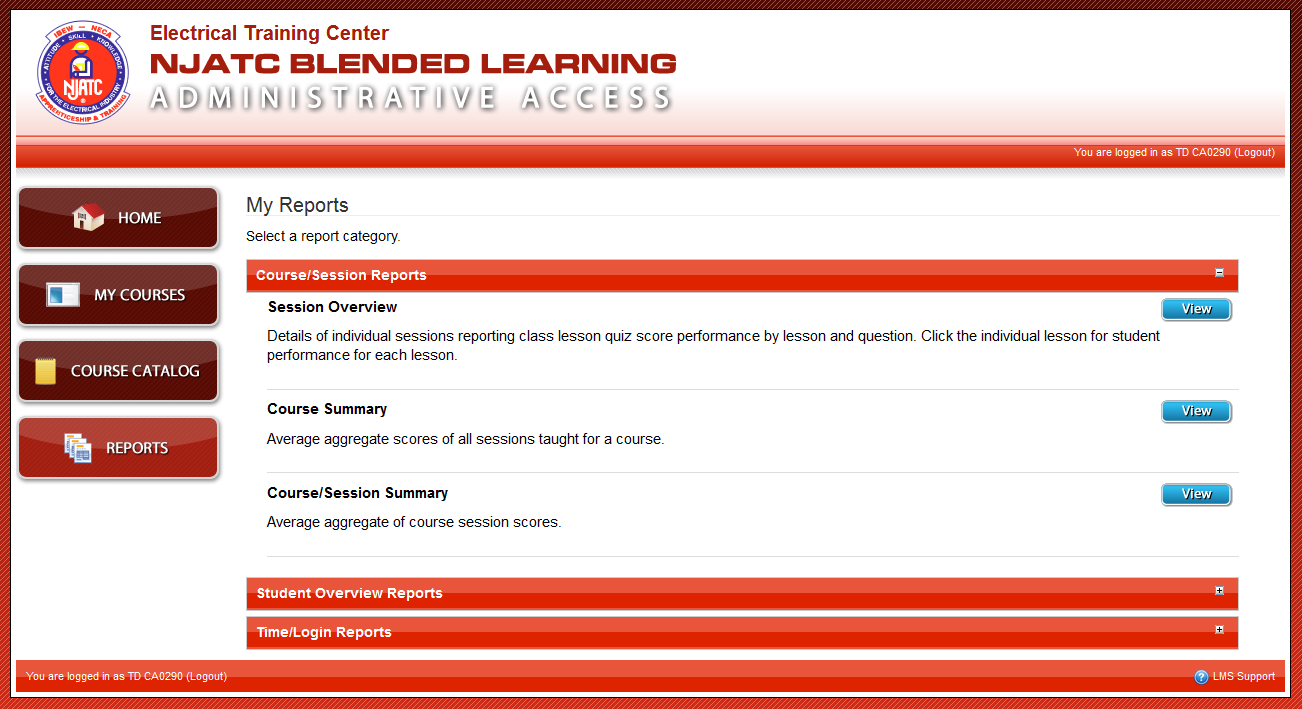 TRAINING DIR
[Speaker Notes: Bill Ball Slide]
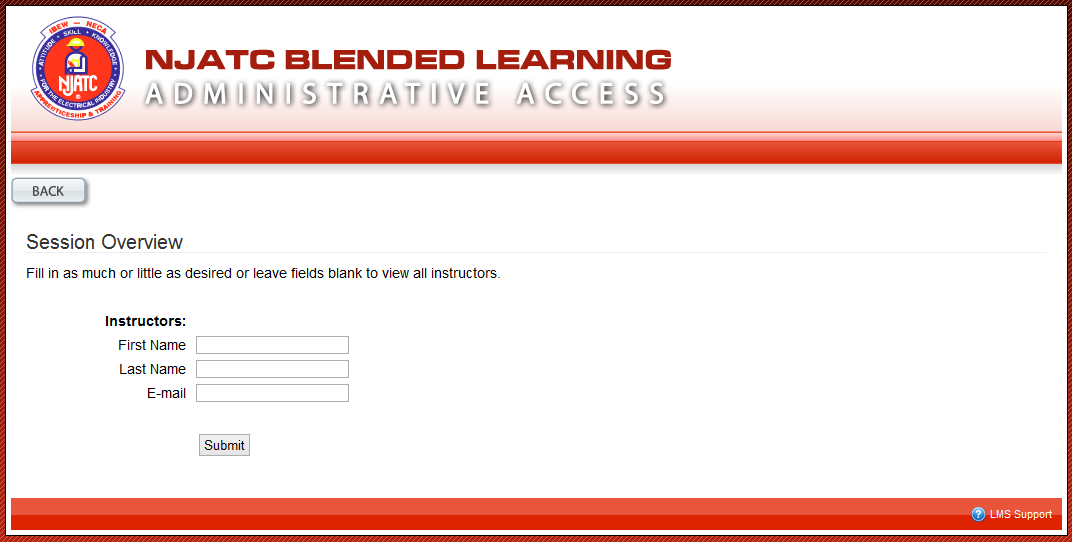 TRAINING DIR
[Speaker Notes: Bill Ball Slide]
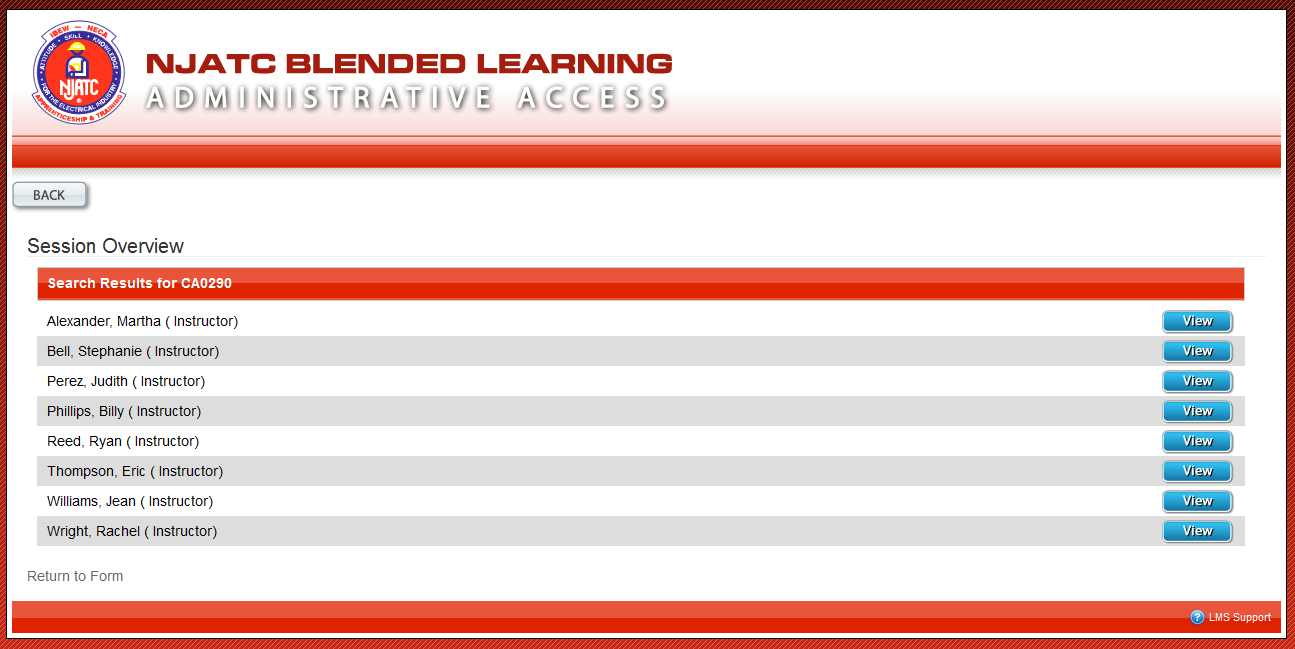 TRAINING DIR
[Speaker Notes: Bill Ball Slide]
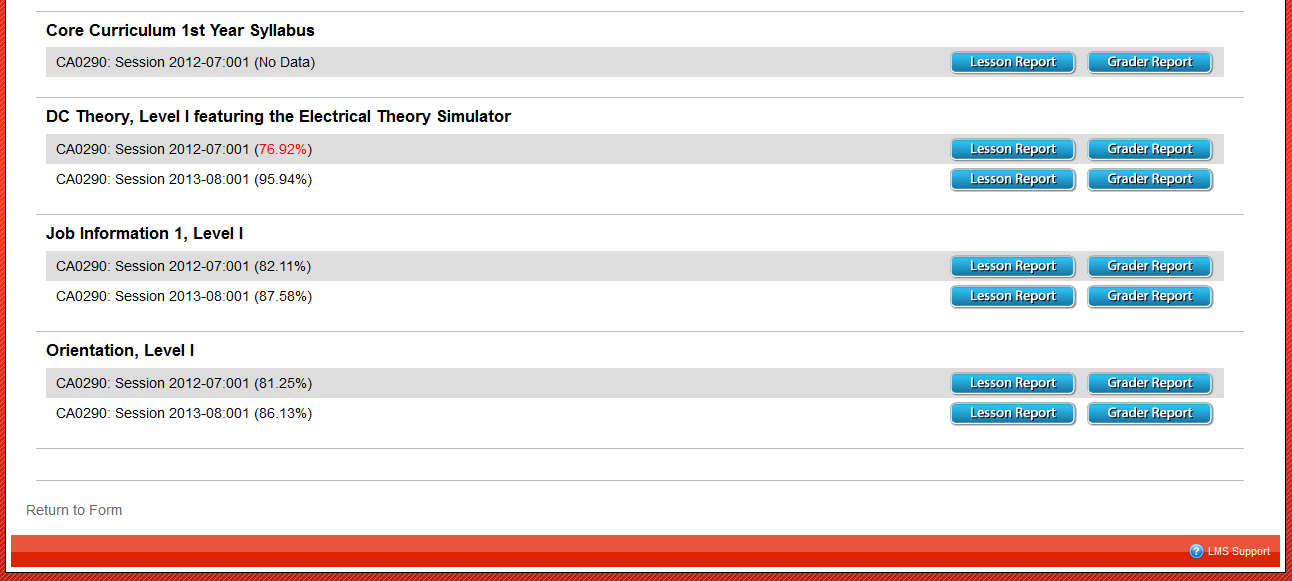 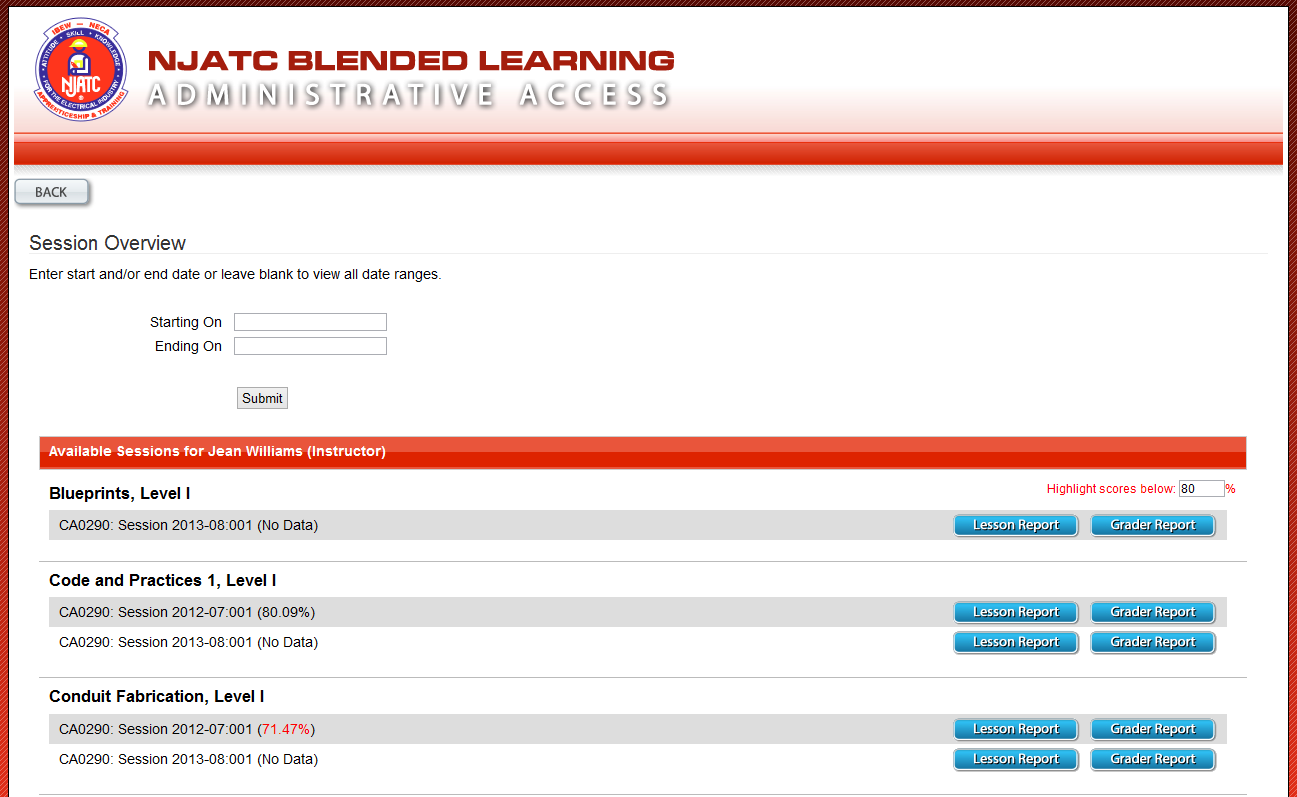 TRAINING DIR
[Speaker Notes: Bill Ball Slide]
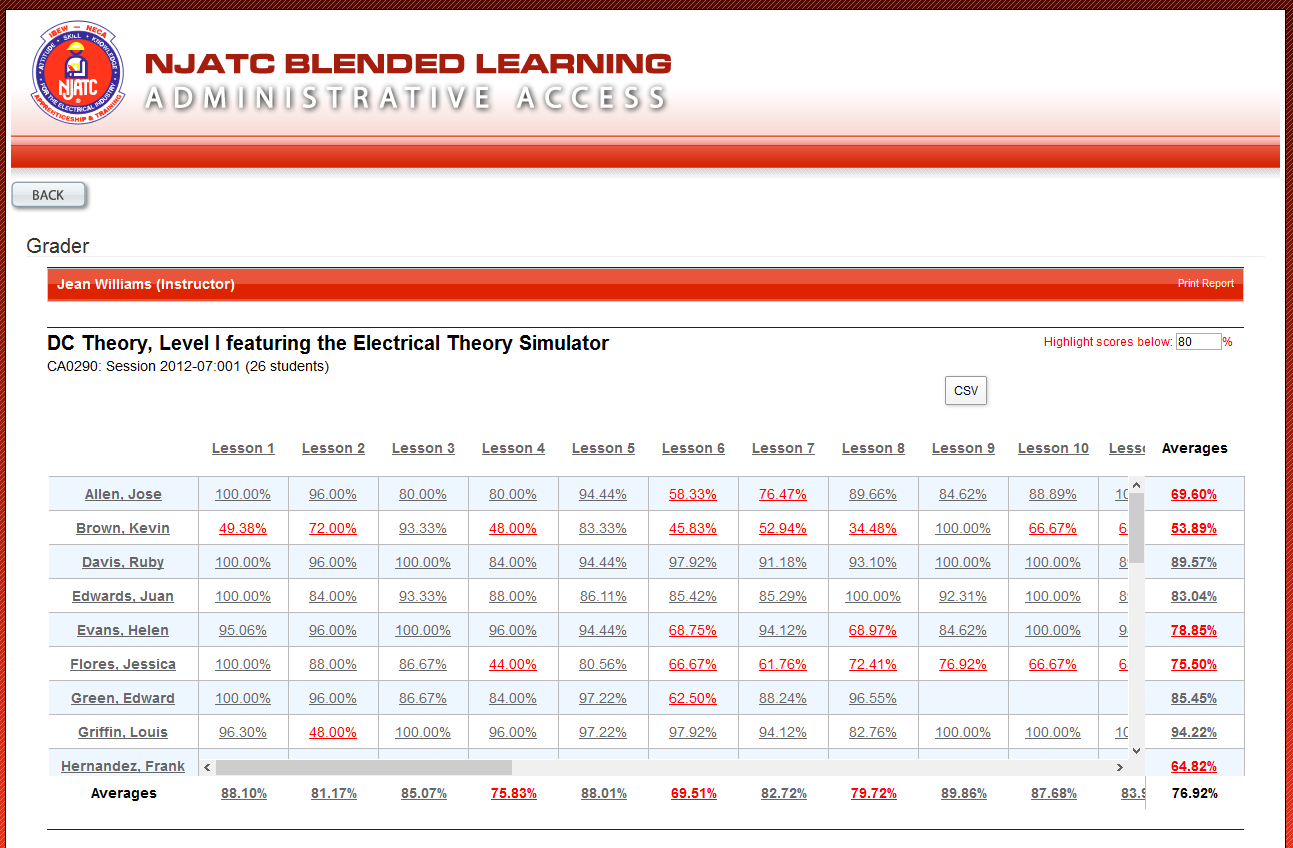 TRAINING DIR
[Speaker Notes: Bill Ball Slide]
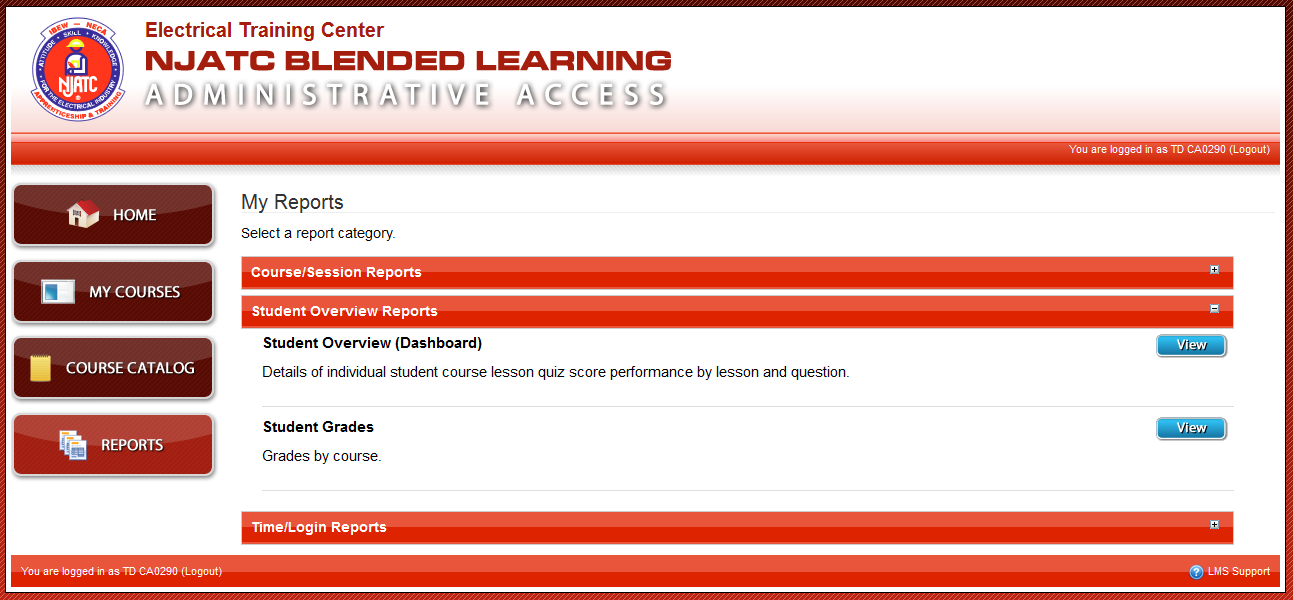 TRAINING DIR
[Speaker Notes: Bill Ball Slide]
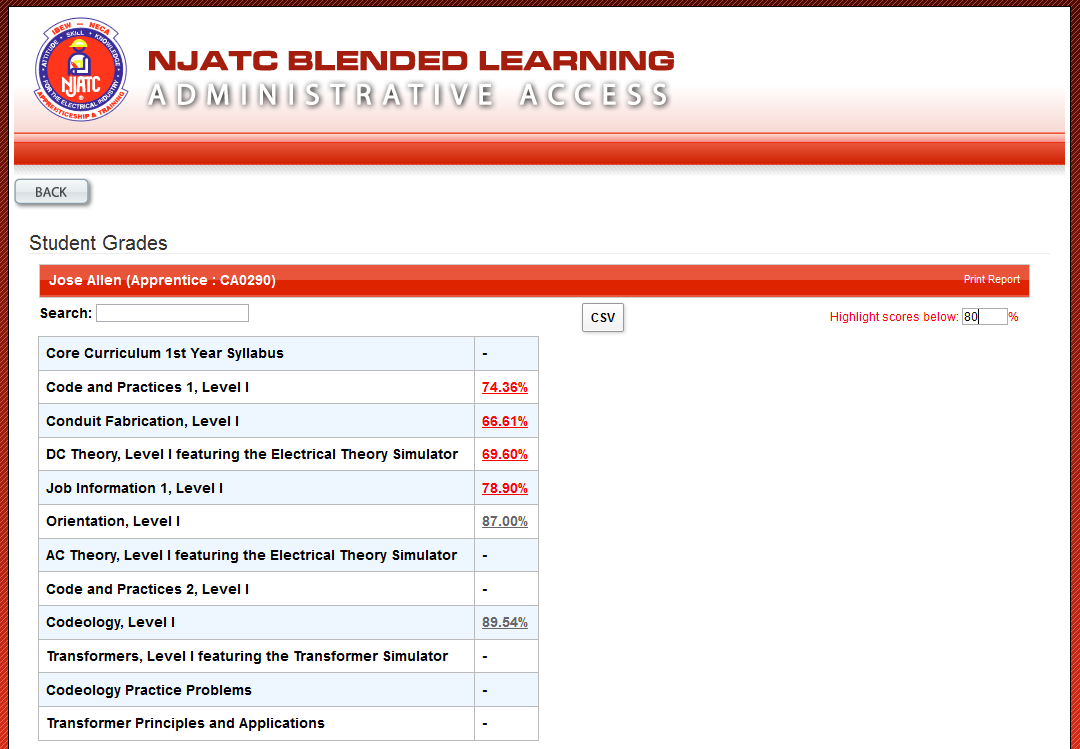 TRAINING DIR
[Speaker Notes: Bill Ball Slide]
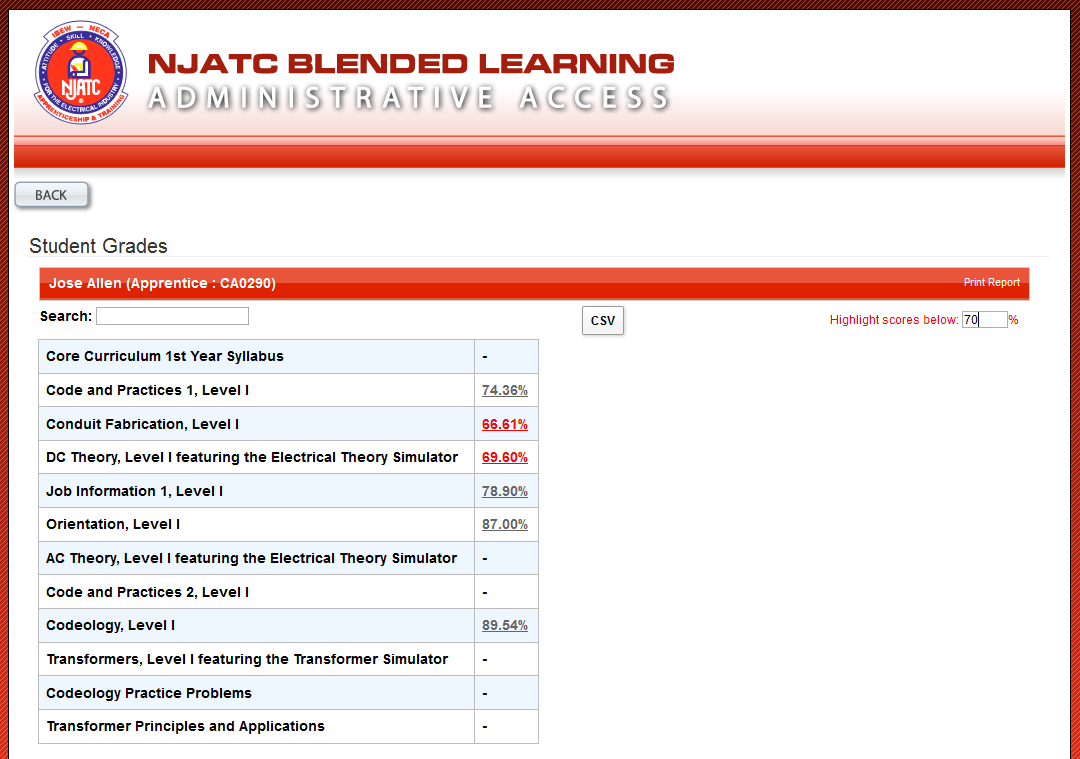 TRAINING DIR
[Speaker Notes: Bill Ball Slide]
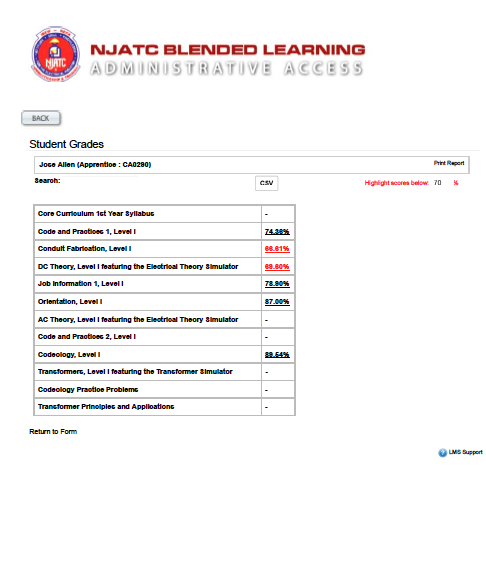 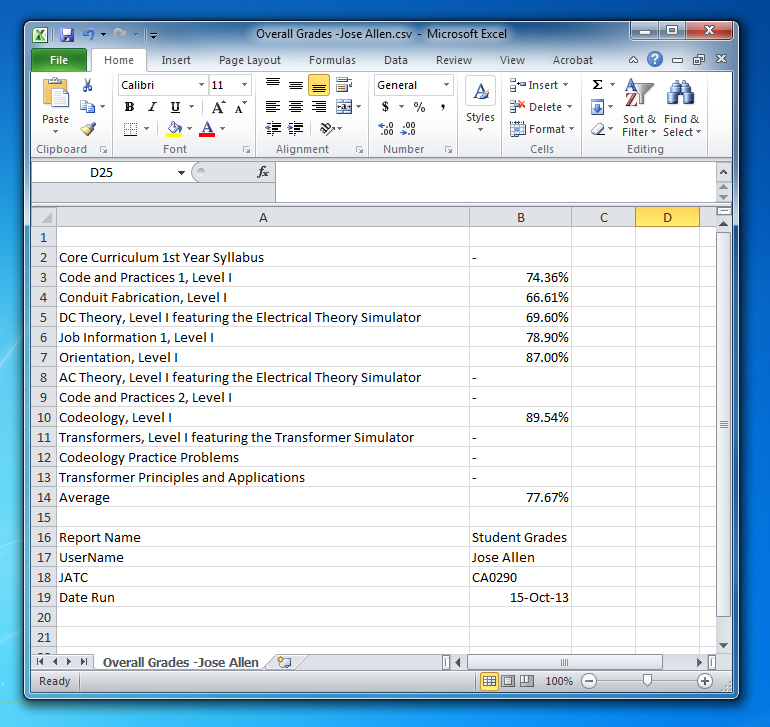 TRAINING DIR
[Speaker Notes: Bill Ball Slide]
…all in the week of Blended Learning…
[Speaker Notes: Bill Ball Slide]